Escuela Normal de Educación Preescolar
Licenciatura en Educación Preescolar


Evidencia Final

Curso: Bases legales y normativas de la educación básica
Docente: Joel Rodríguez Pinal
Alumna: Jimena Sarahi Gaytan Espinoza 
3°er grado        Sección C    N.L. 8
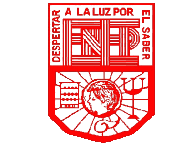 El elefantito Tito
El elefantito Tito
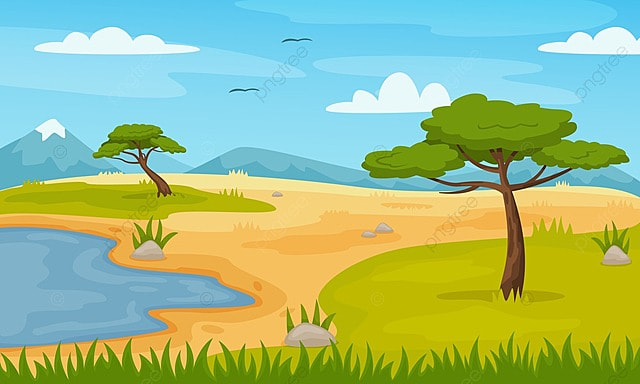 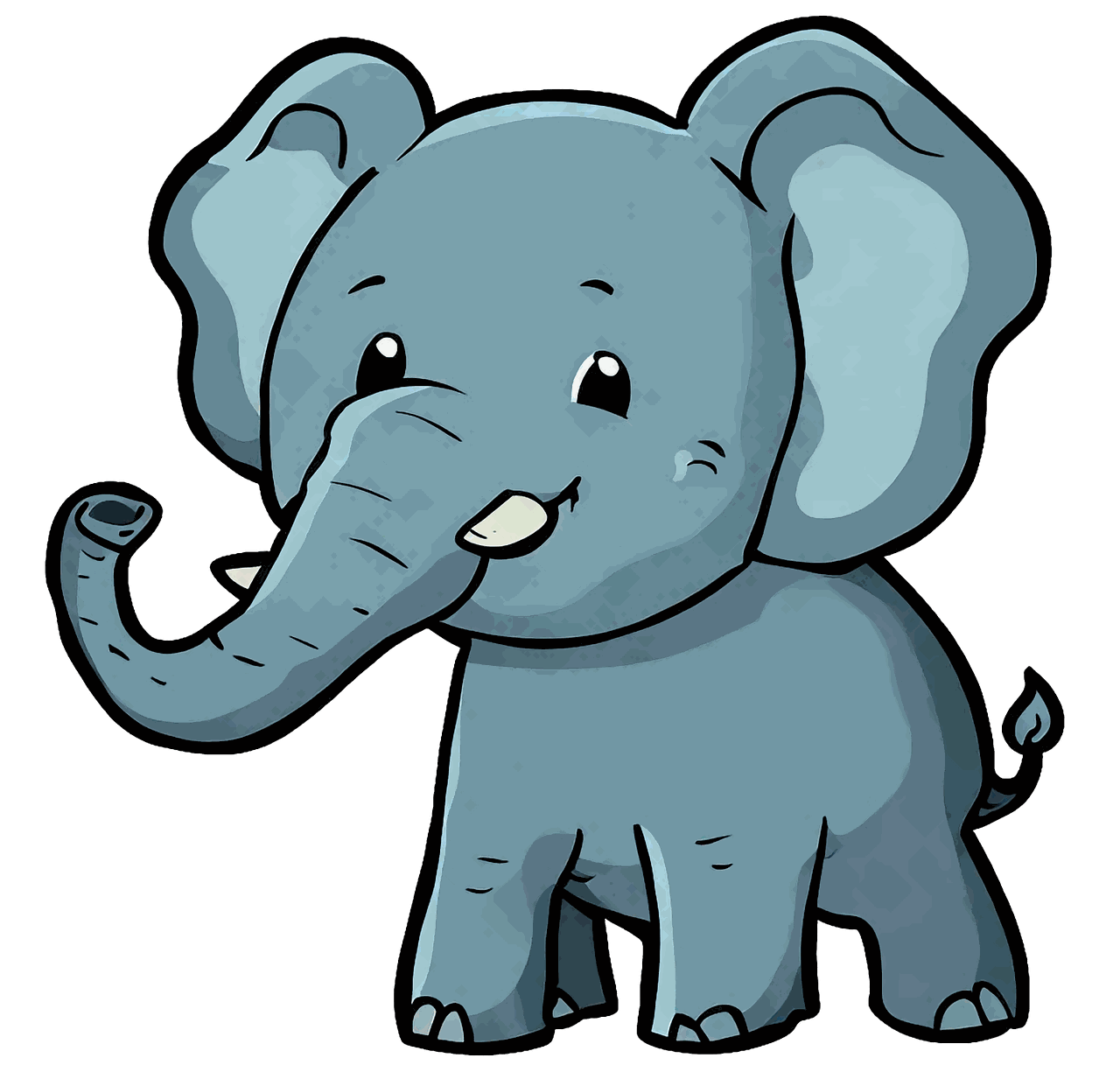 El elefantito Tito
El elefantito Tito
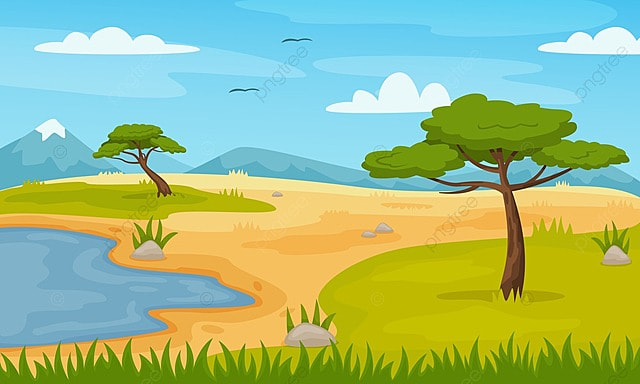 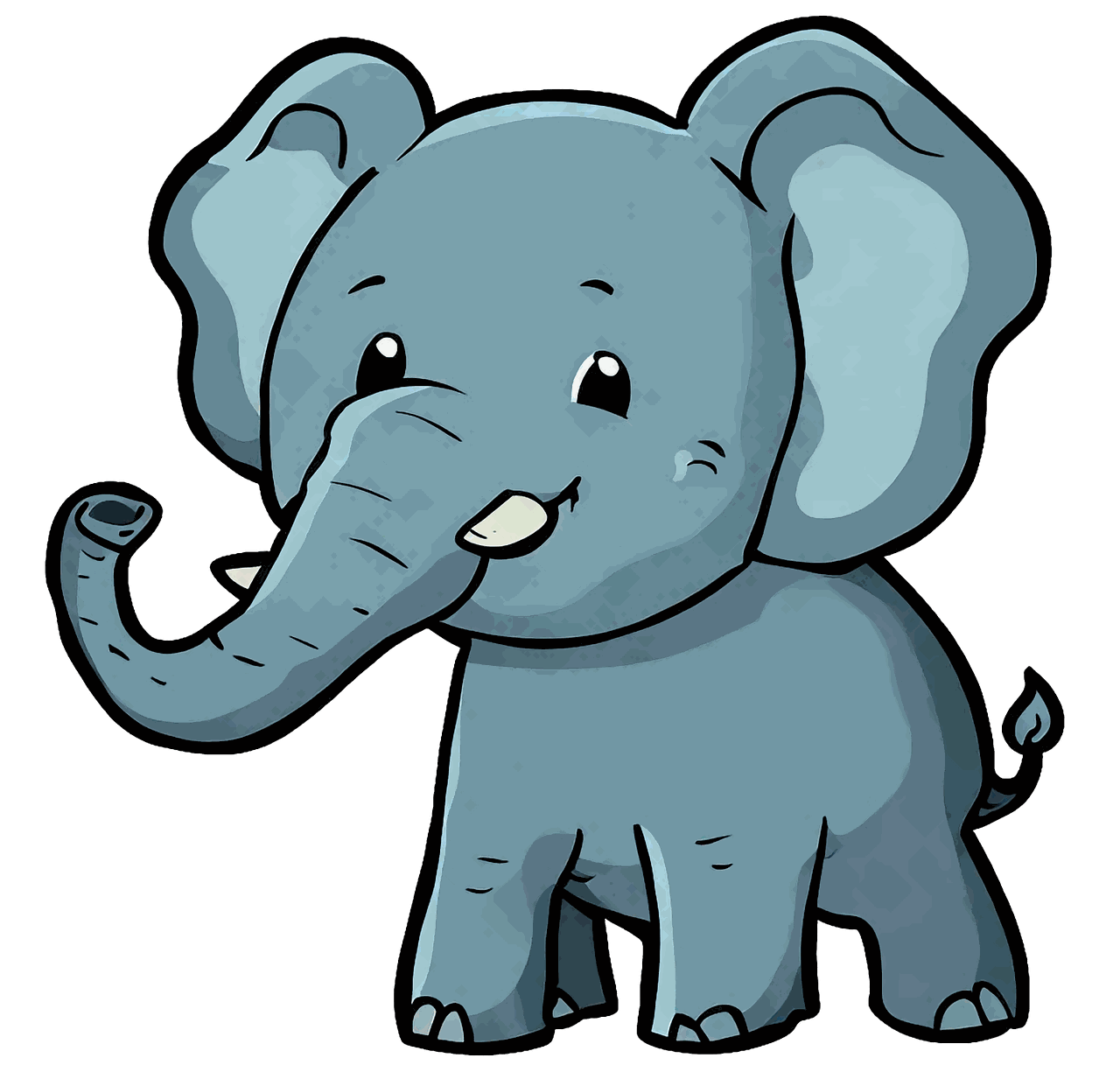 Había una vez un pequeño elefante llamado Tito que vivía en la selva. Tito era un elefante muy curioso y siempre tenía ganas de aprender cosas nuevas.
Un día, mientras caminaba por el bosque, se encontró con una ardilla llamada Anita, que estaba leyendo un libro.
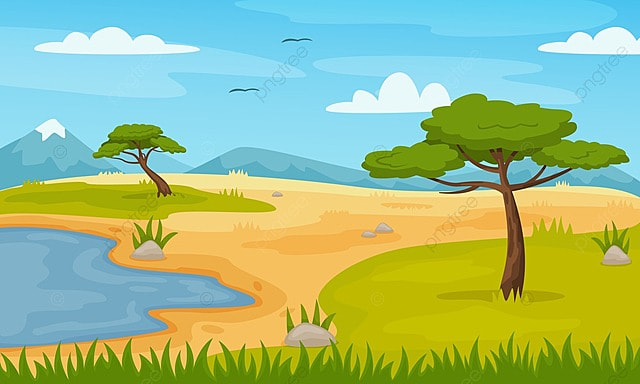 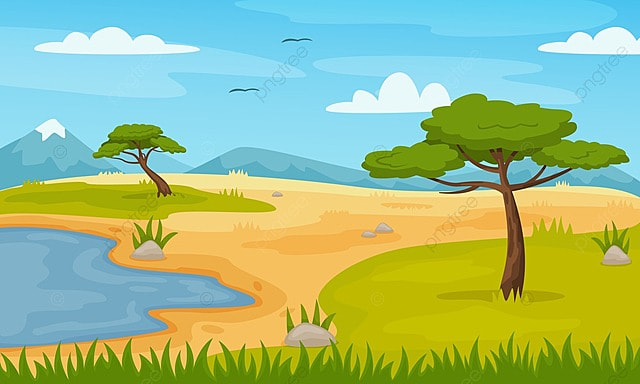 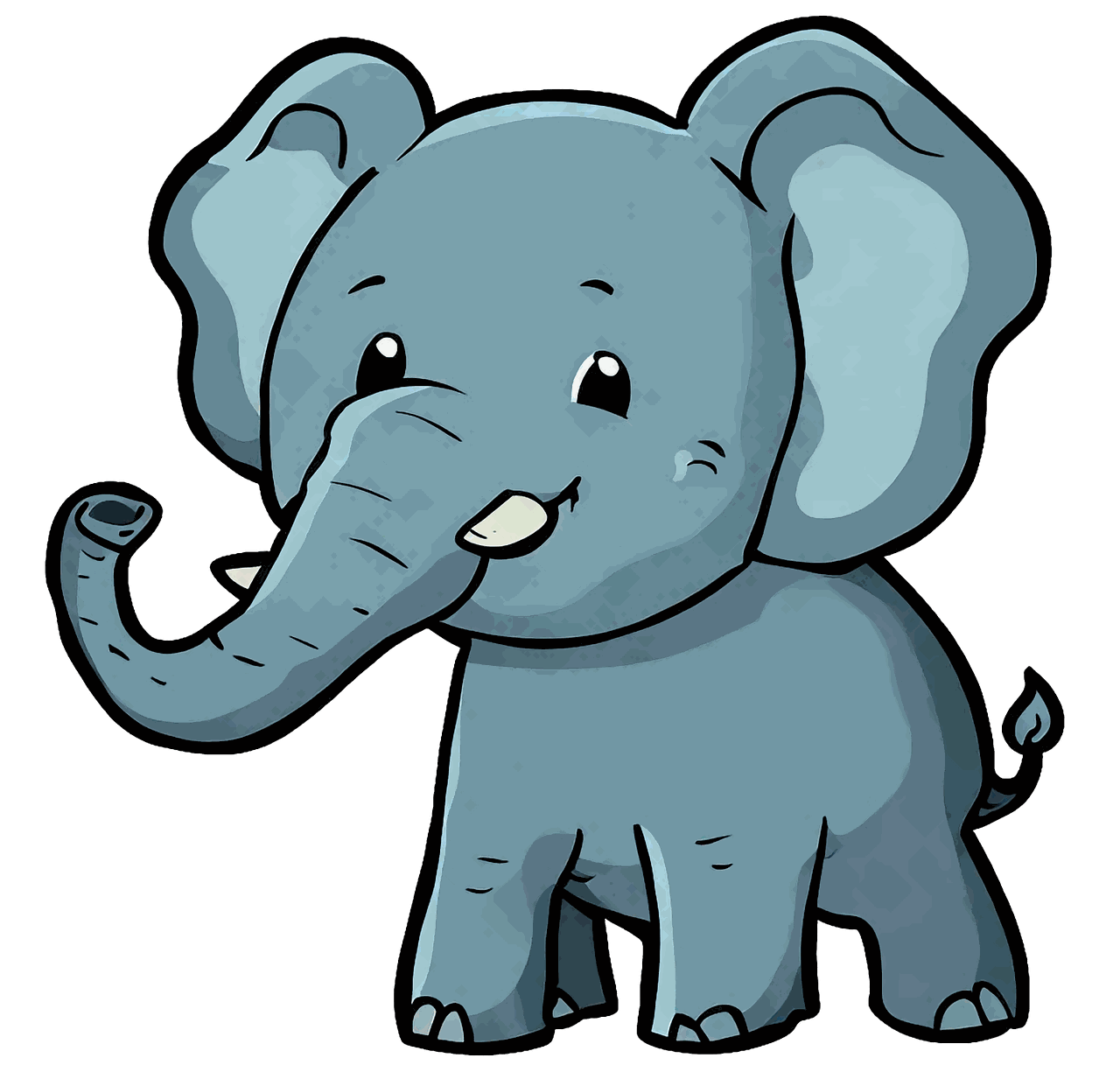 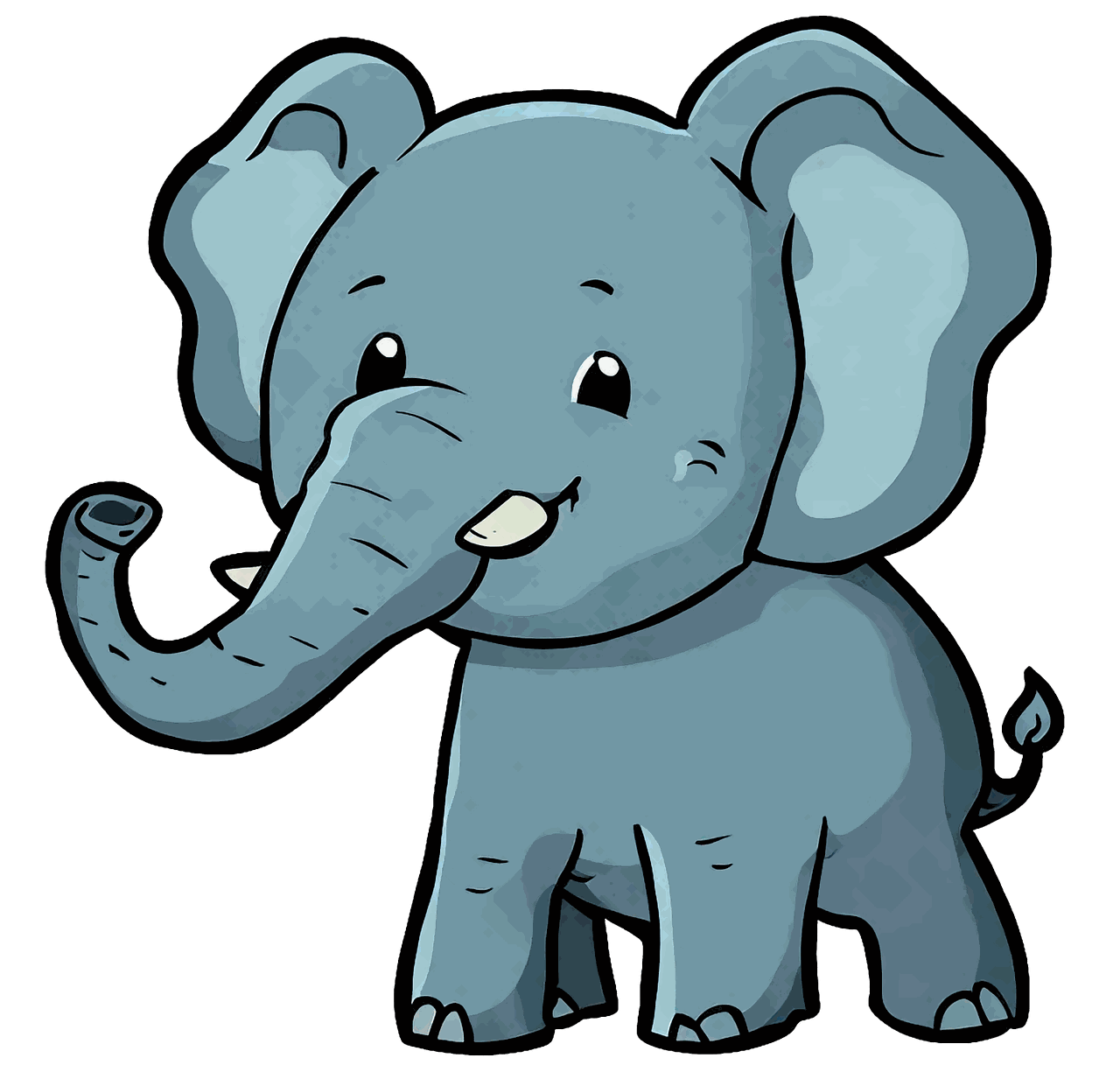 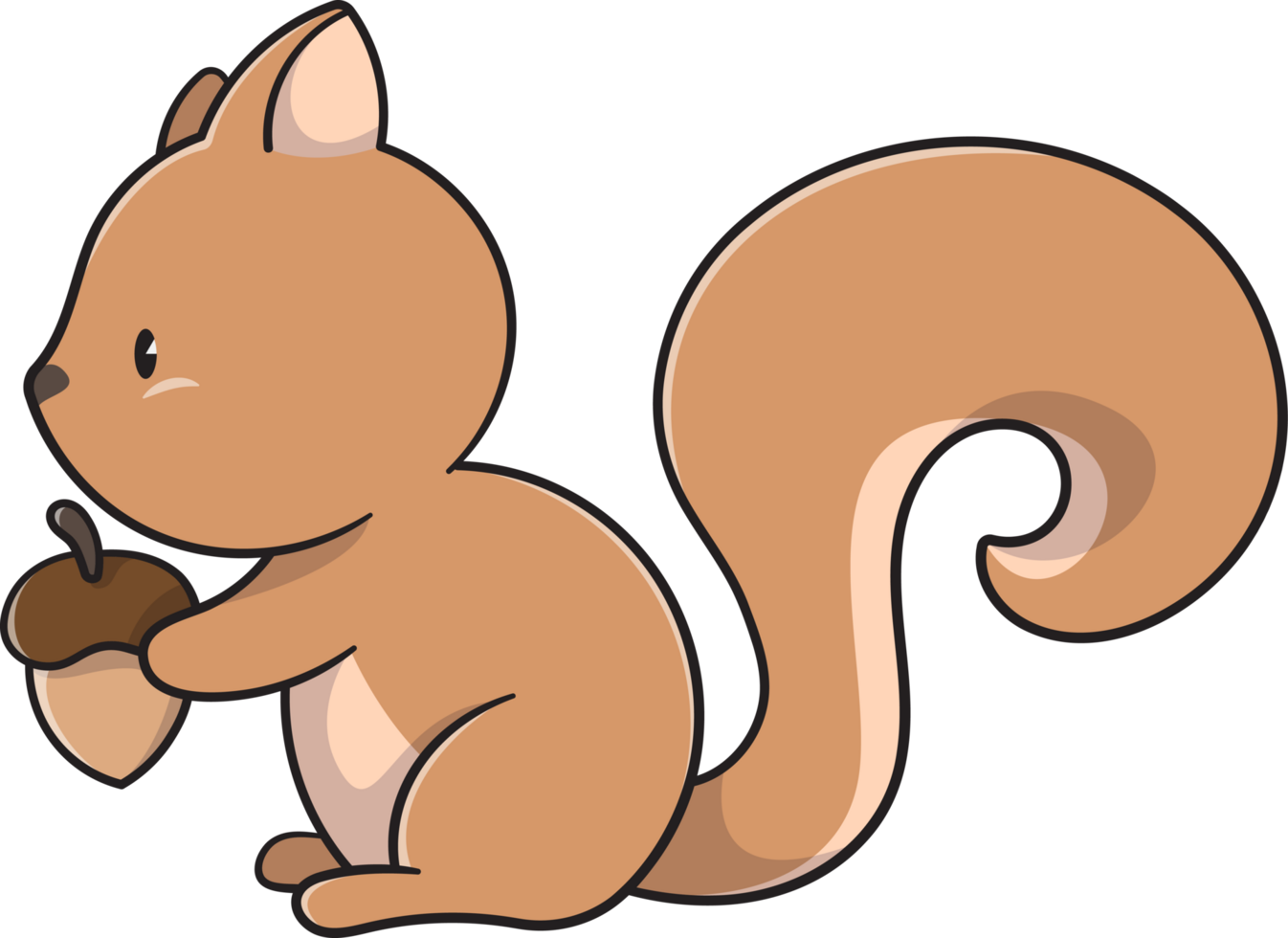 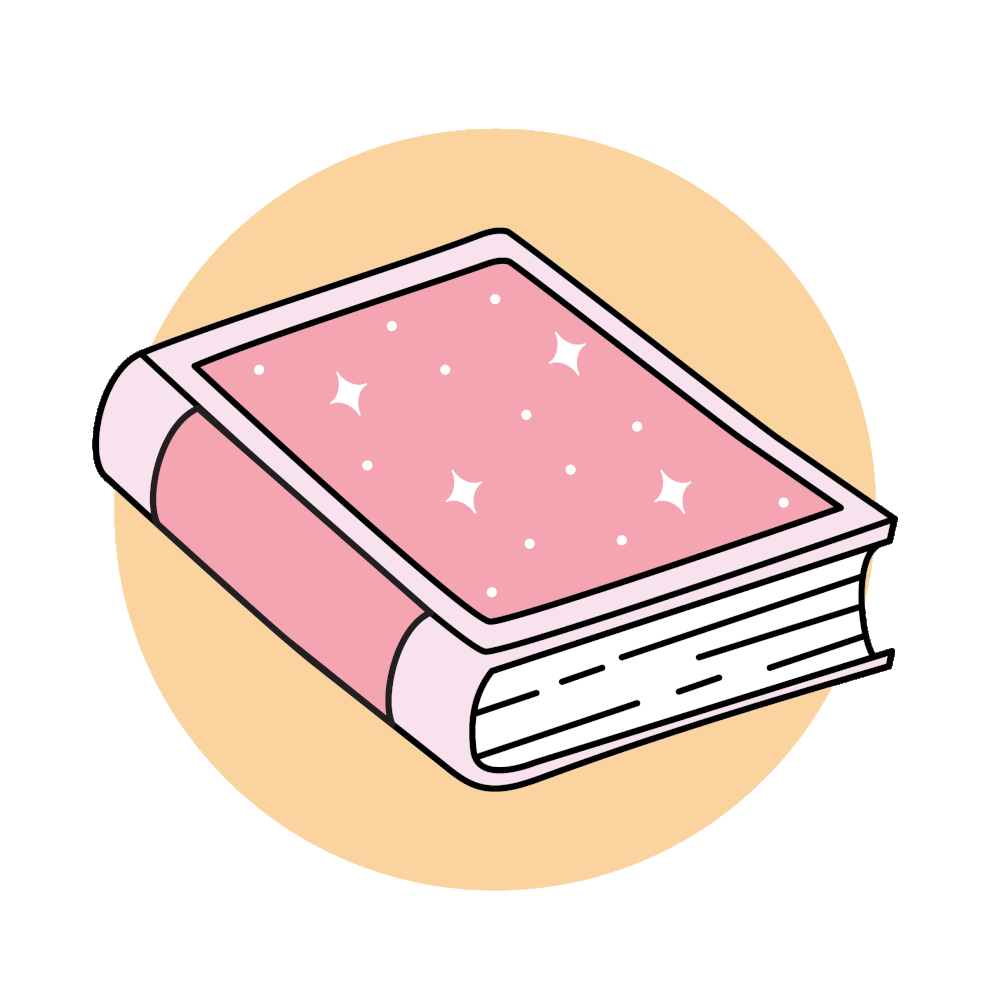 Así comenzó la aventura de Tito en el mundo de la educación. Todos los días, Tito se sentaba junto a Anita y aprendía nuevas palabras y conceptos. A medida que Tito aprendía, su mente se expandía y su imaginación volaba.
Tito se acercó emocionado y le preguntó a Anita qué estaba haciendo. Anita le respondió: "Estoy leyendo un libro, Tito. Los libros son una fuente maravillosa de conocimiento y nos enseñan muchas cosas interesantes".
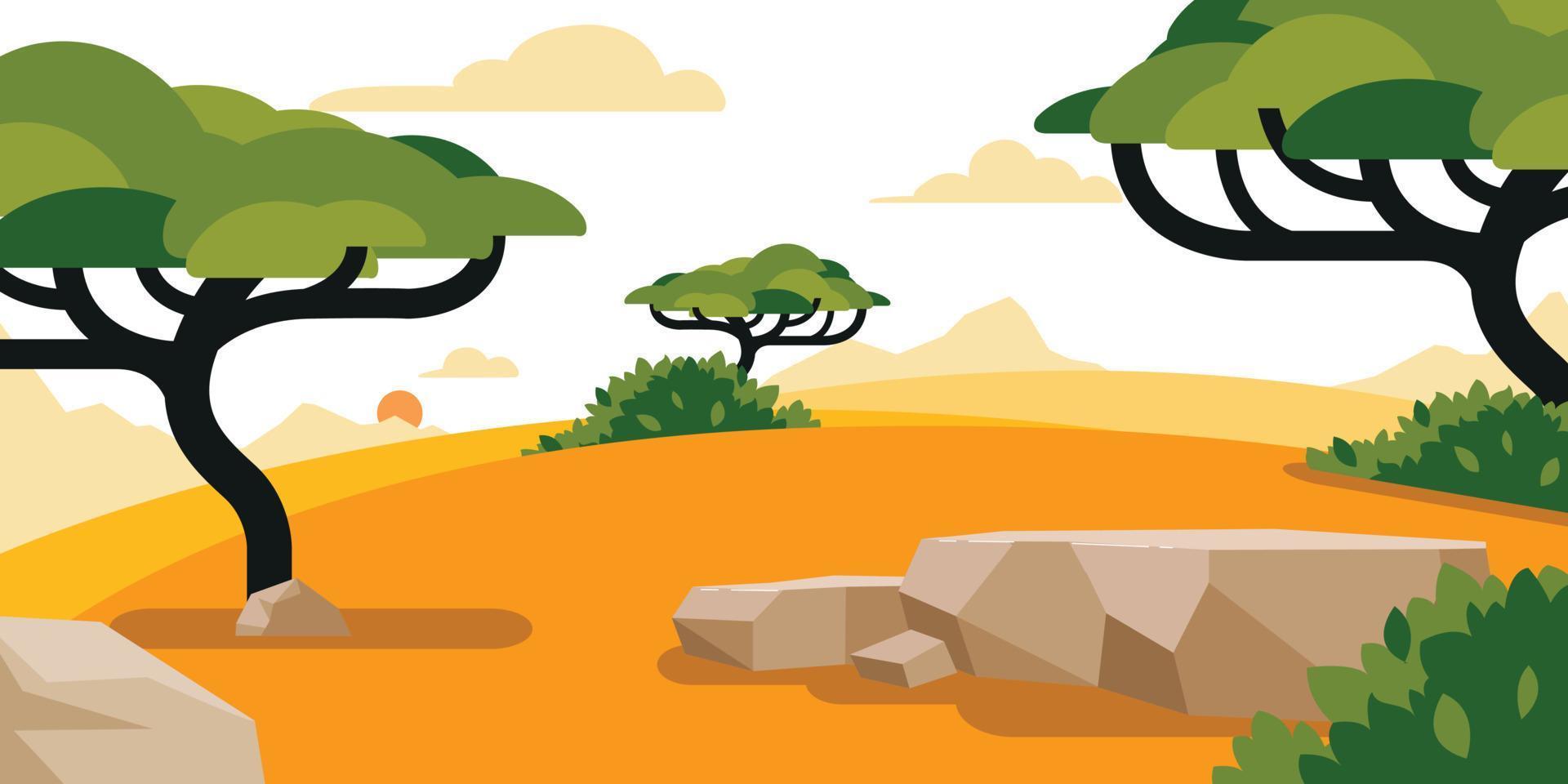 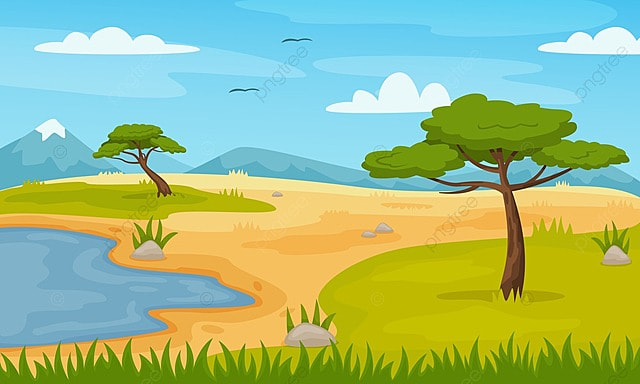 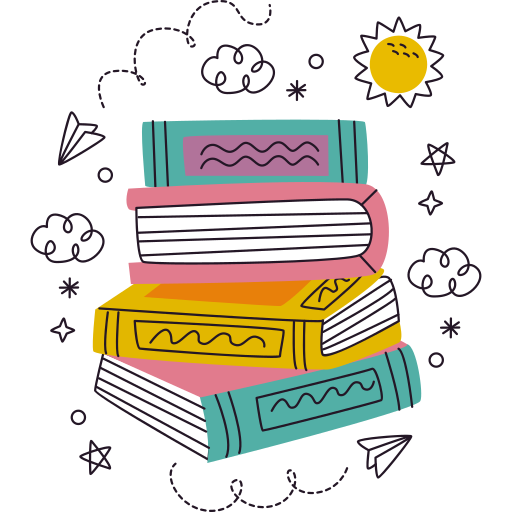 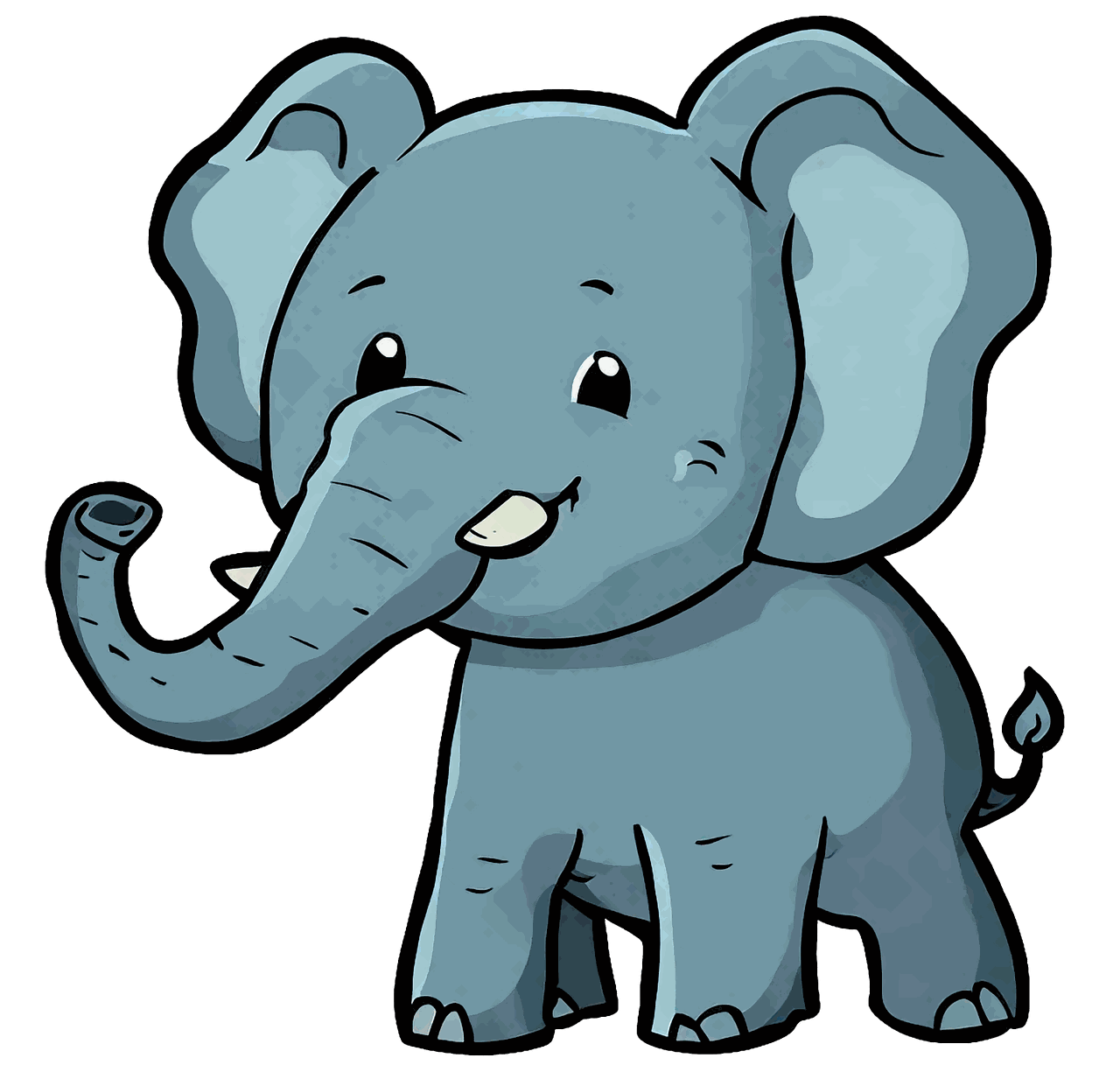 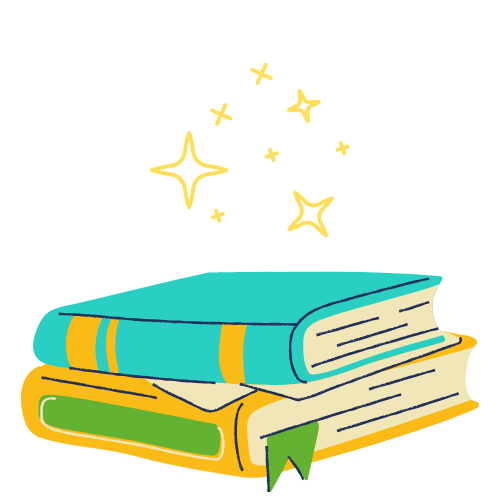 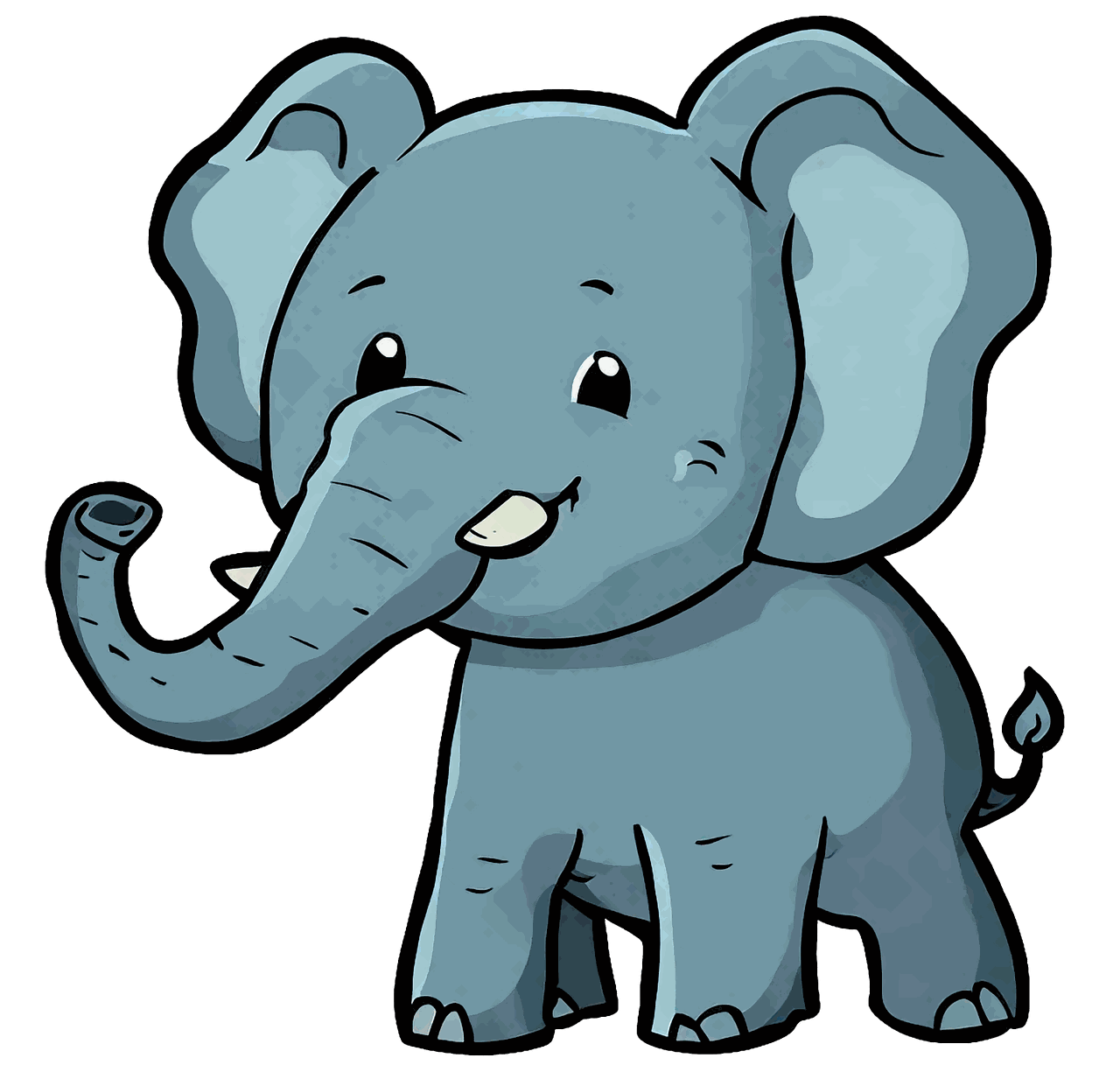 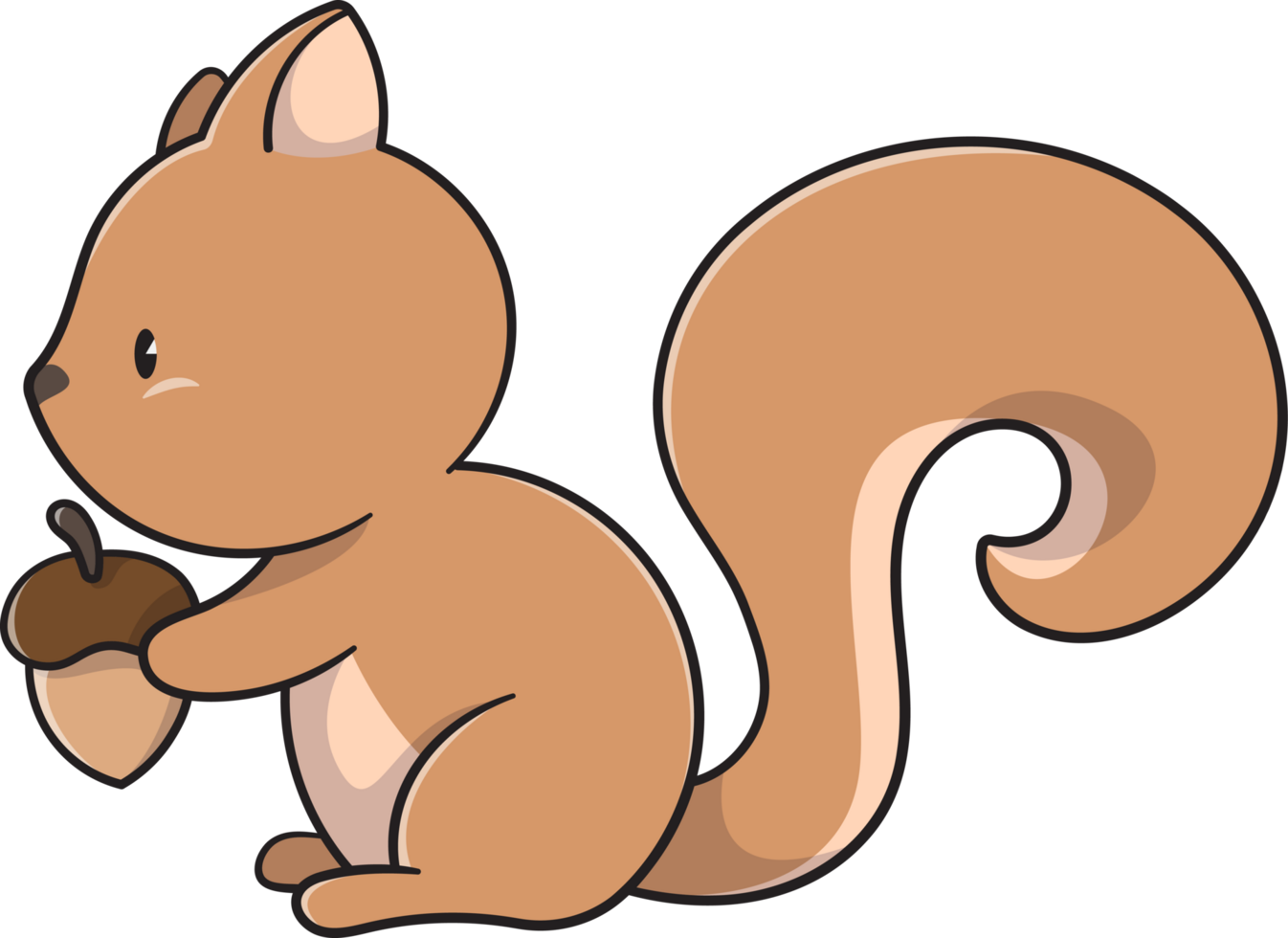 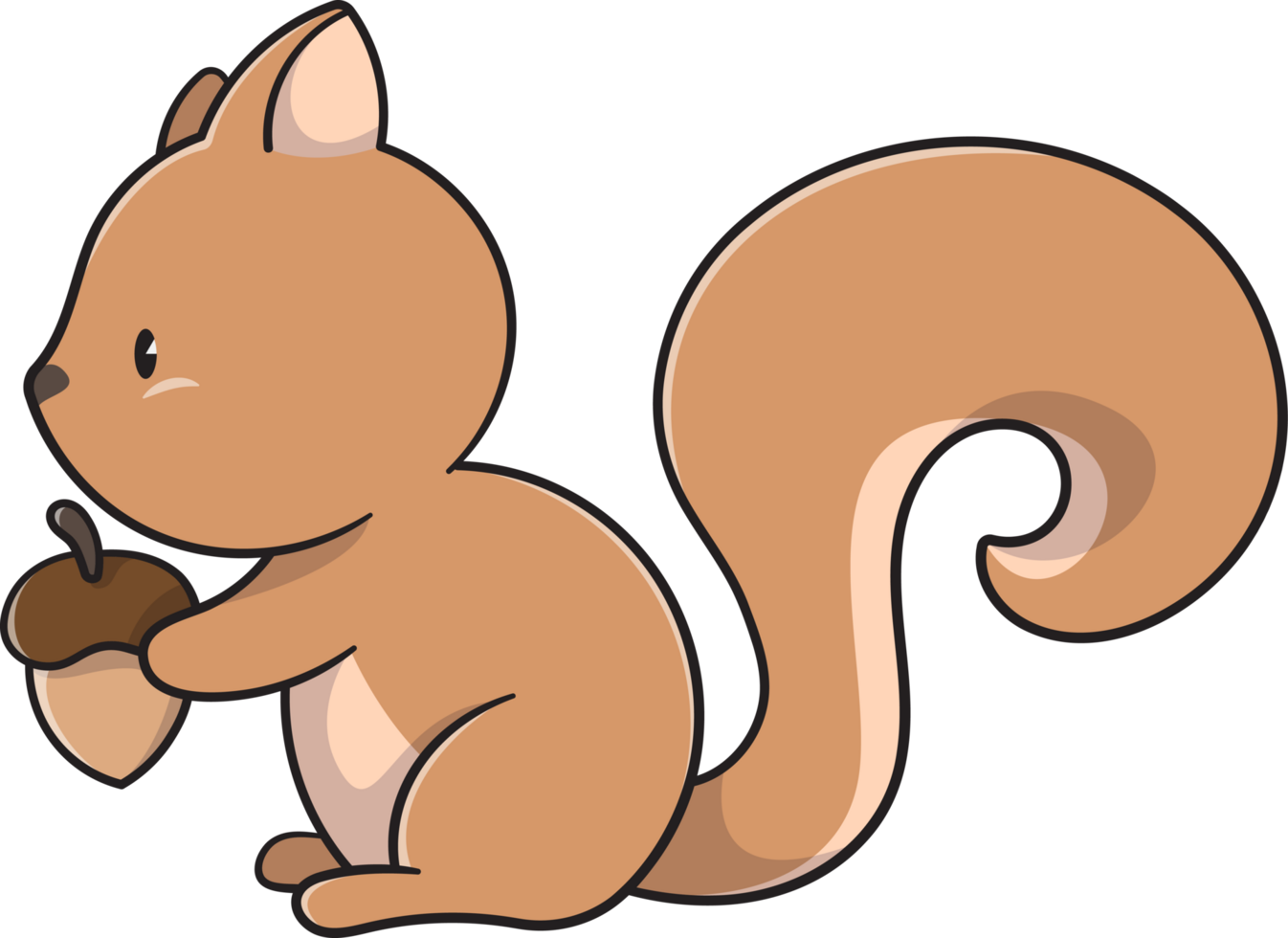 Un día, mientras exploraban juntos, Tito y Anita se encontraron con otros animales de la selva. Tito estaba emocionado por mostrarles todo lo que había aprendido. Comenzó a contarles historias fascinantes y a compartir su conocimiento con entusiasmo.
Los demás animales quedaron impresionados por la inteligencia y la sabiduría de Tito. Se dieron cuenta de que la educación no era solo para los humanos, sino que todos los seres vivos podían aprender y crecer.
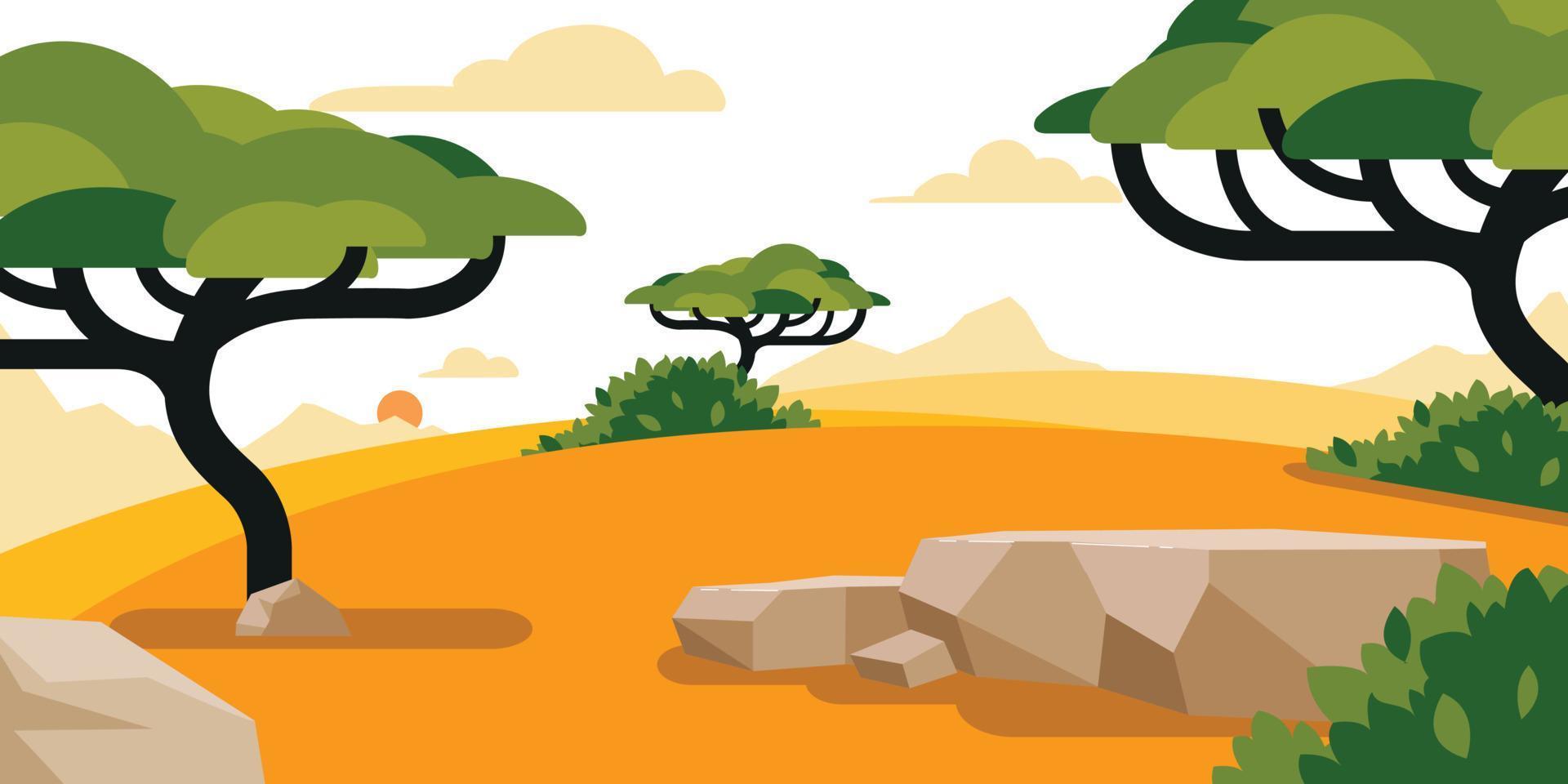 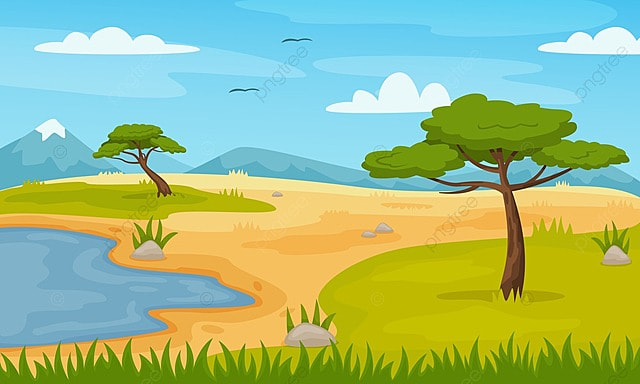 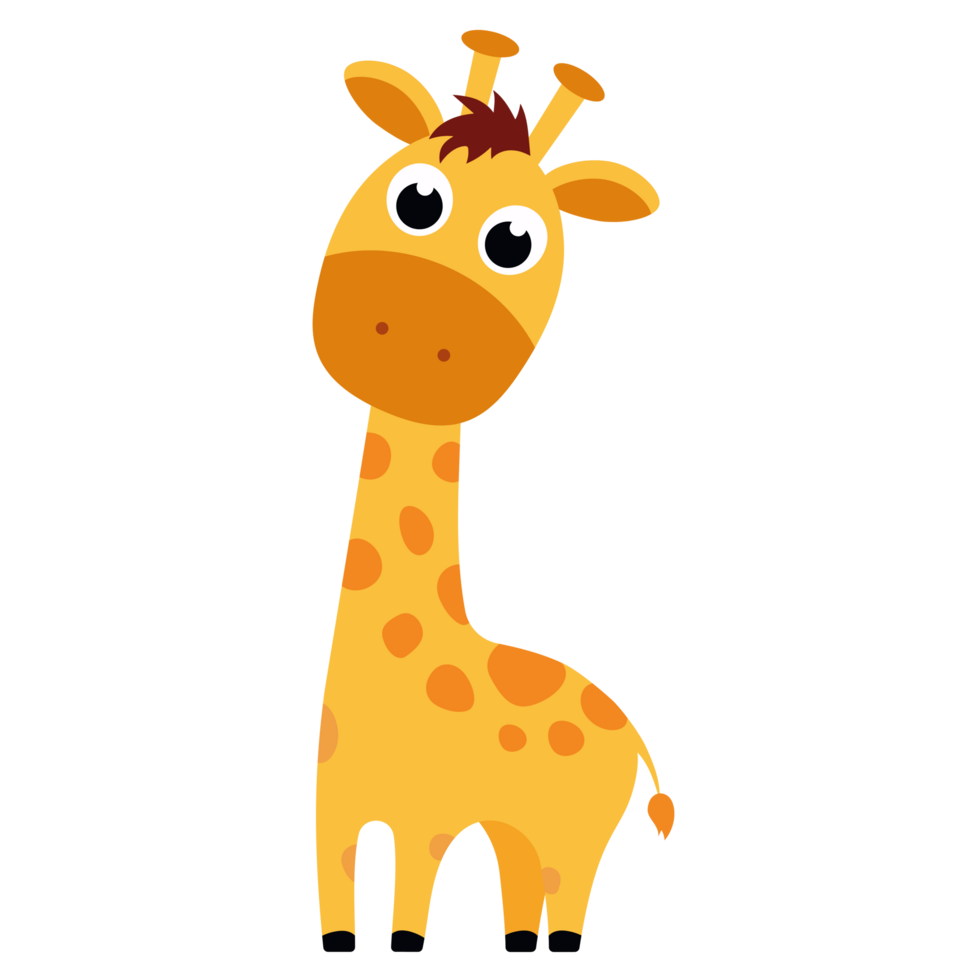 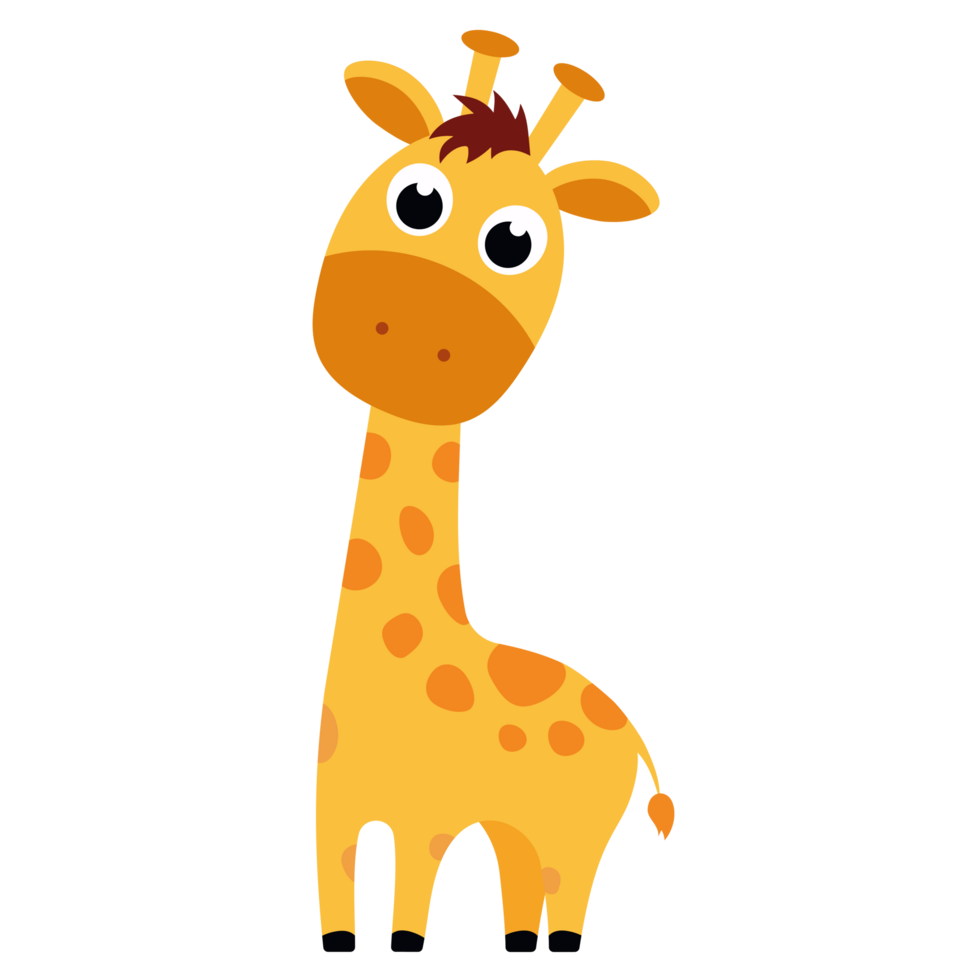 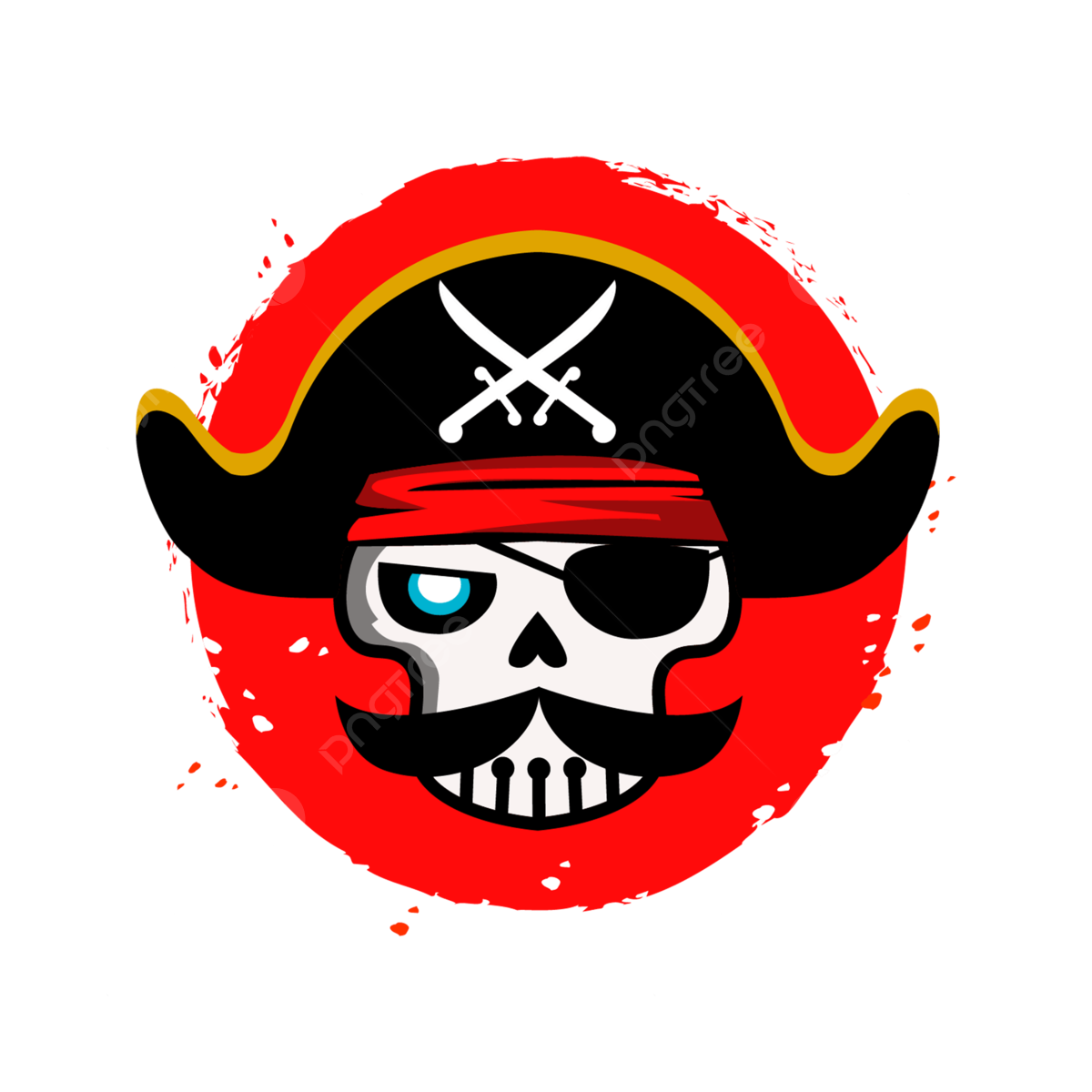 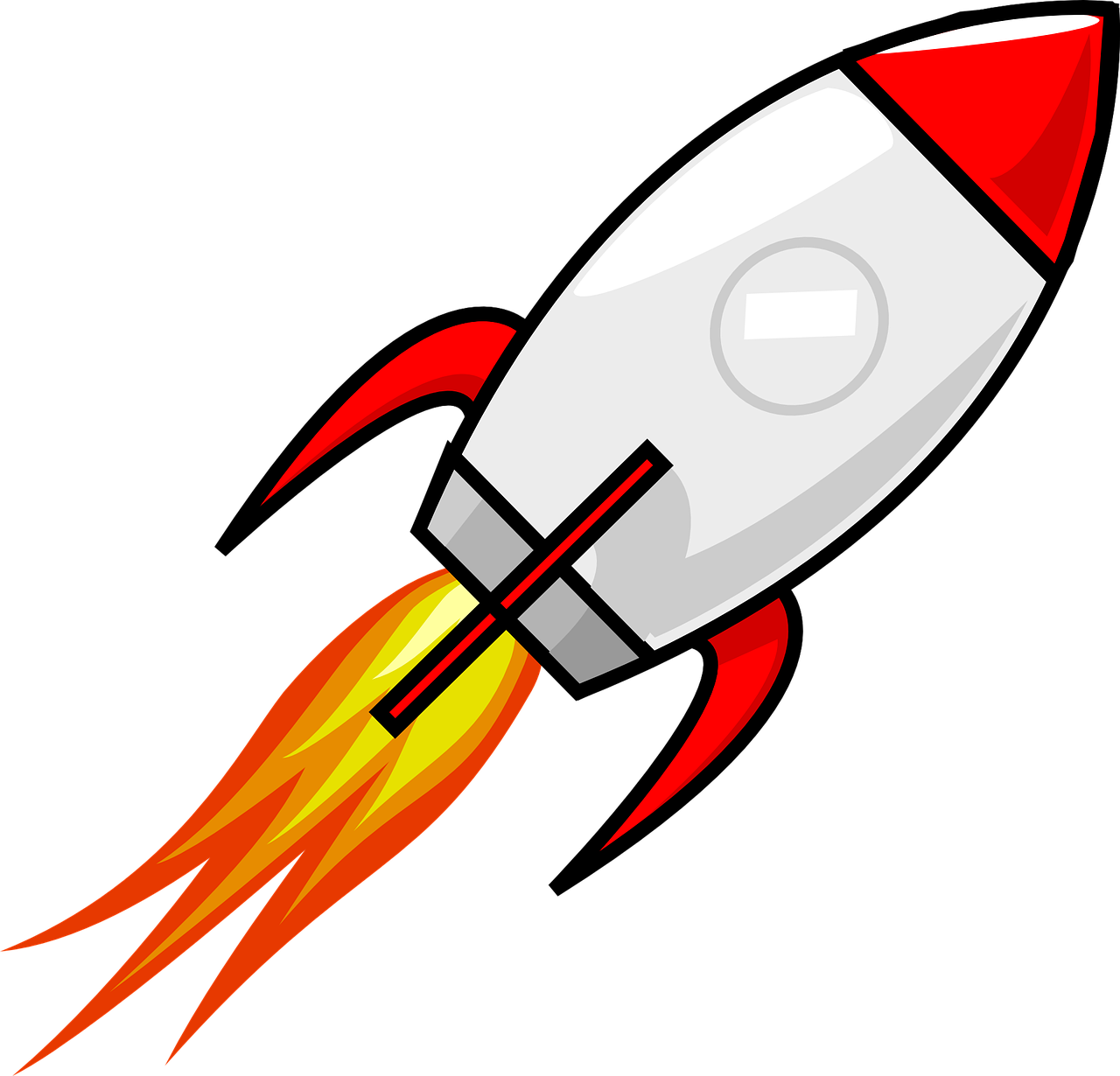 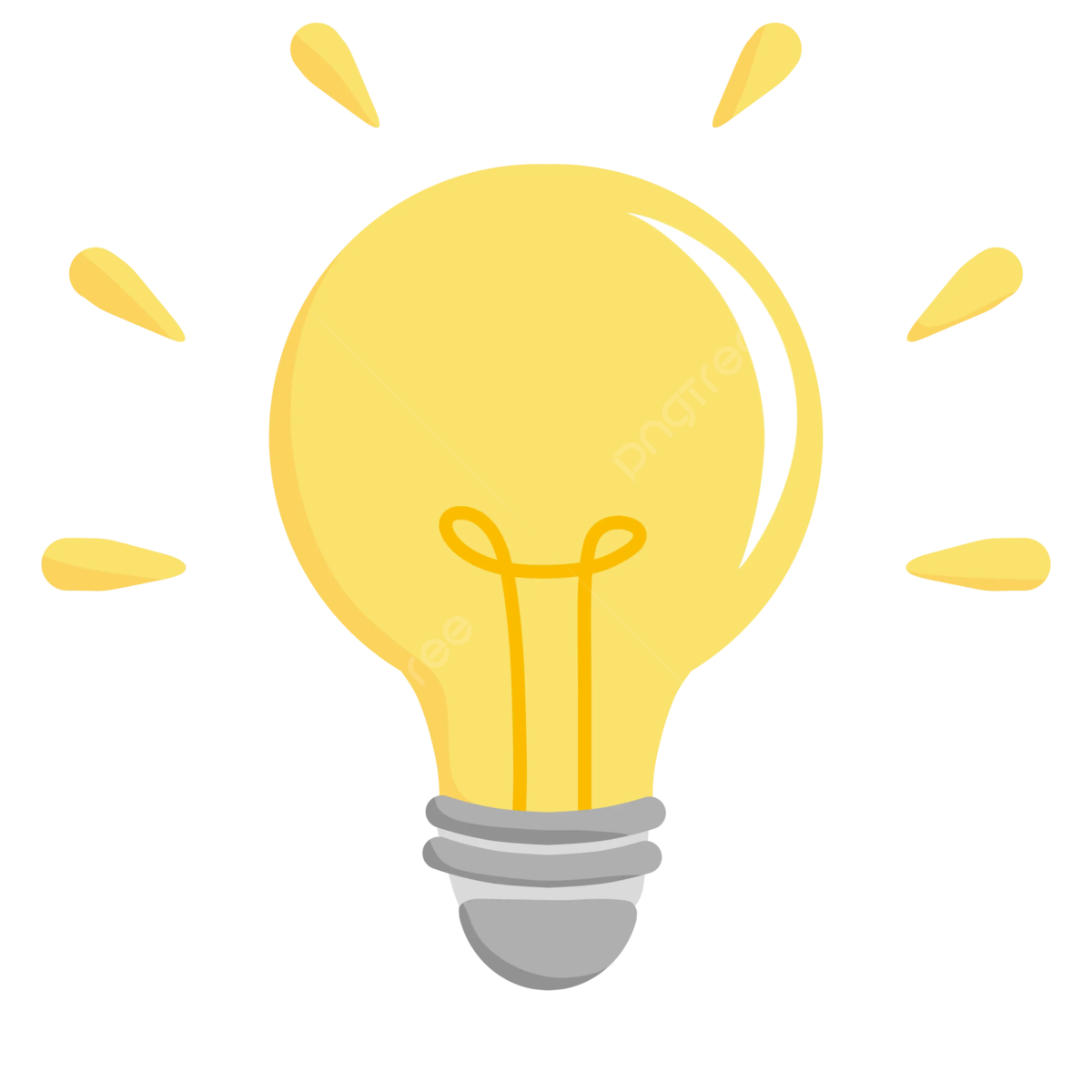 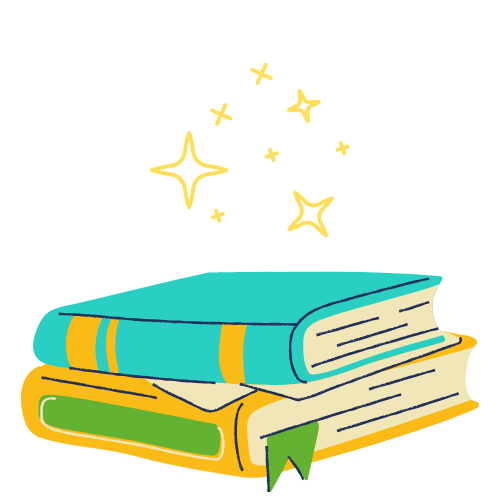 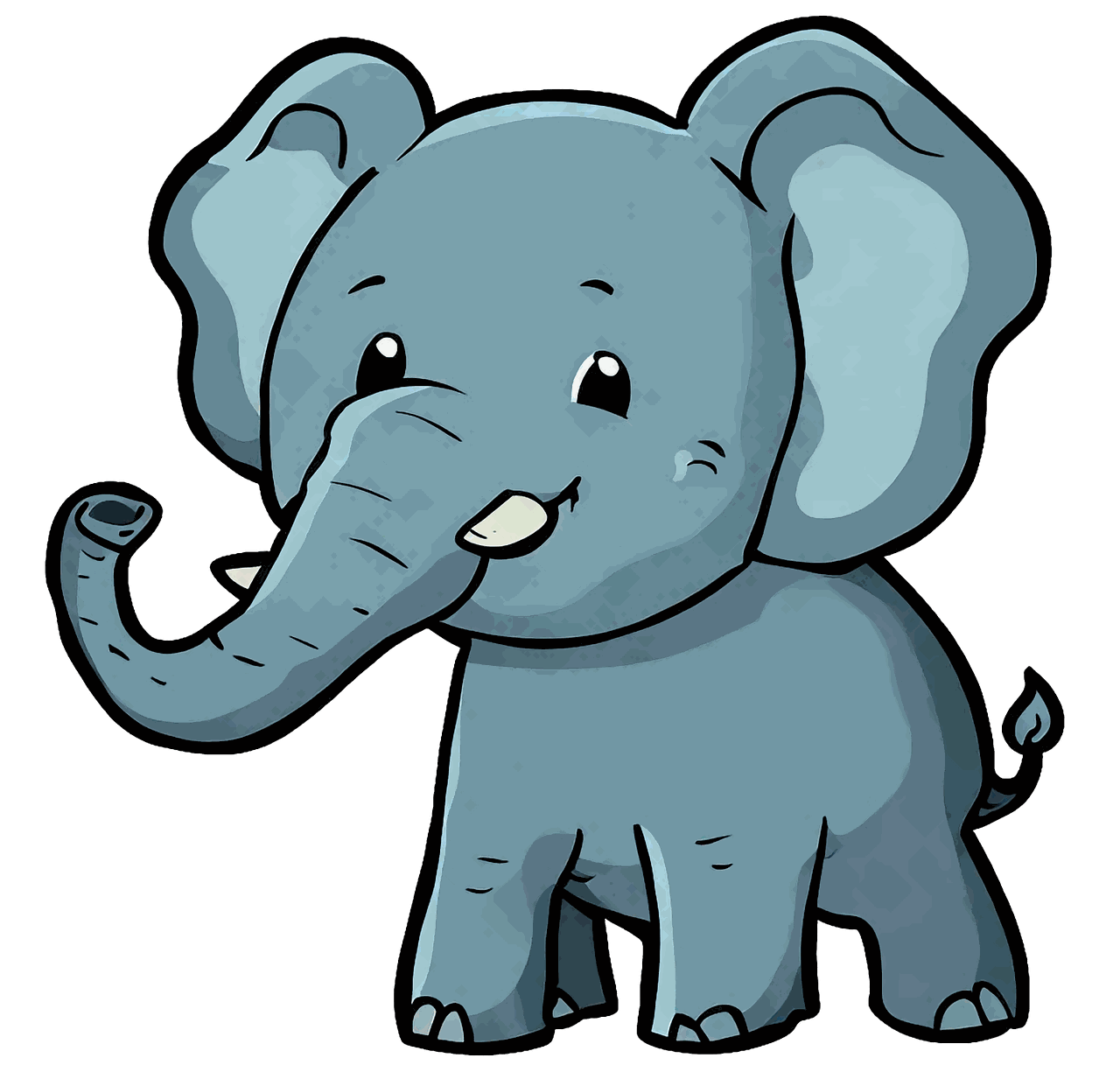 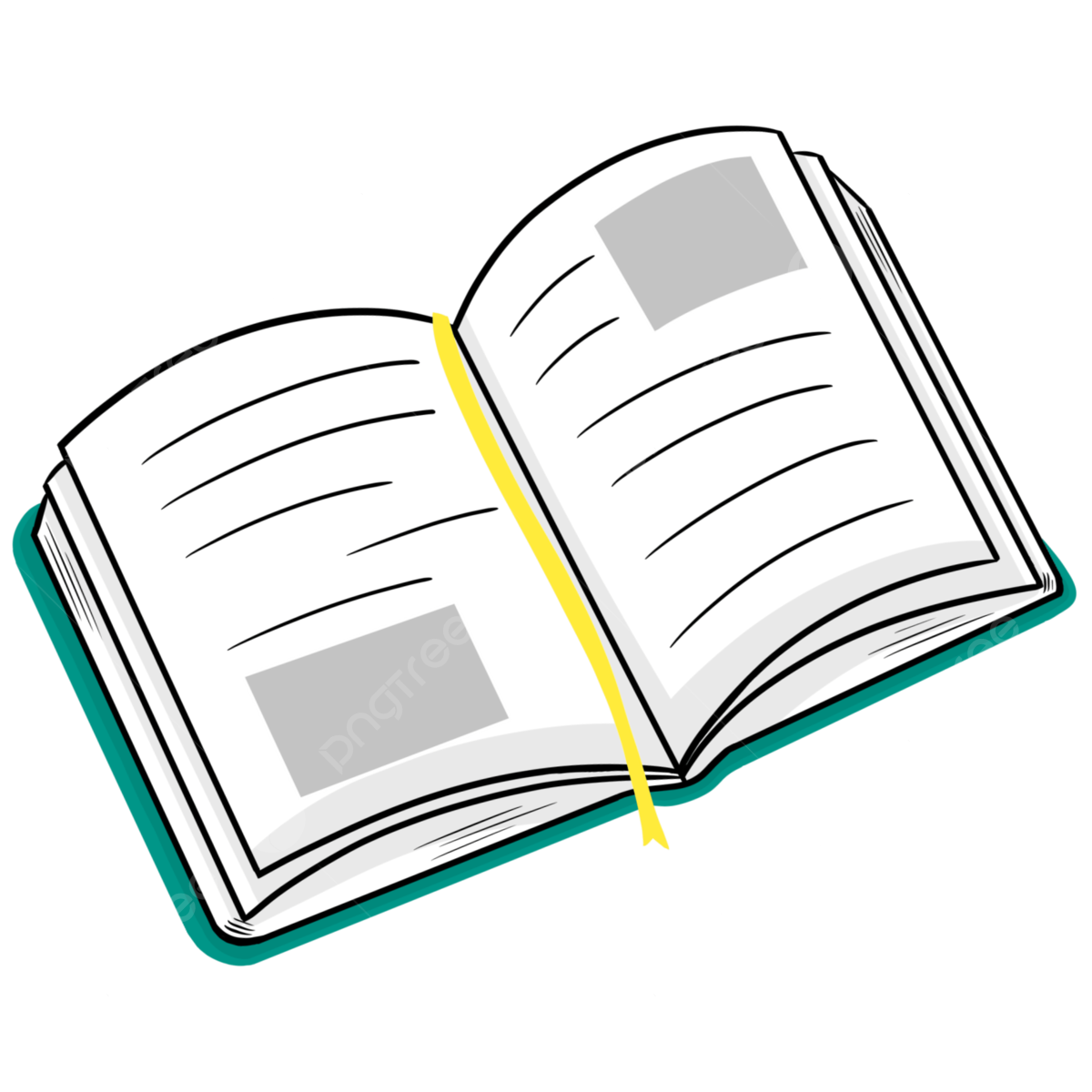 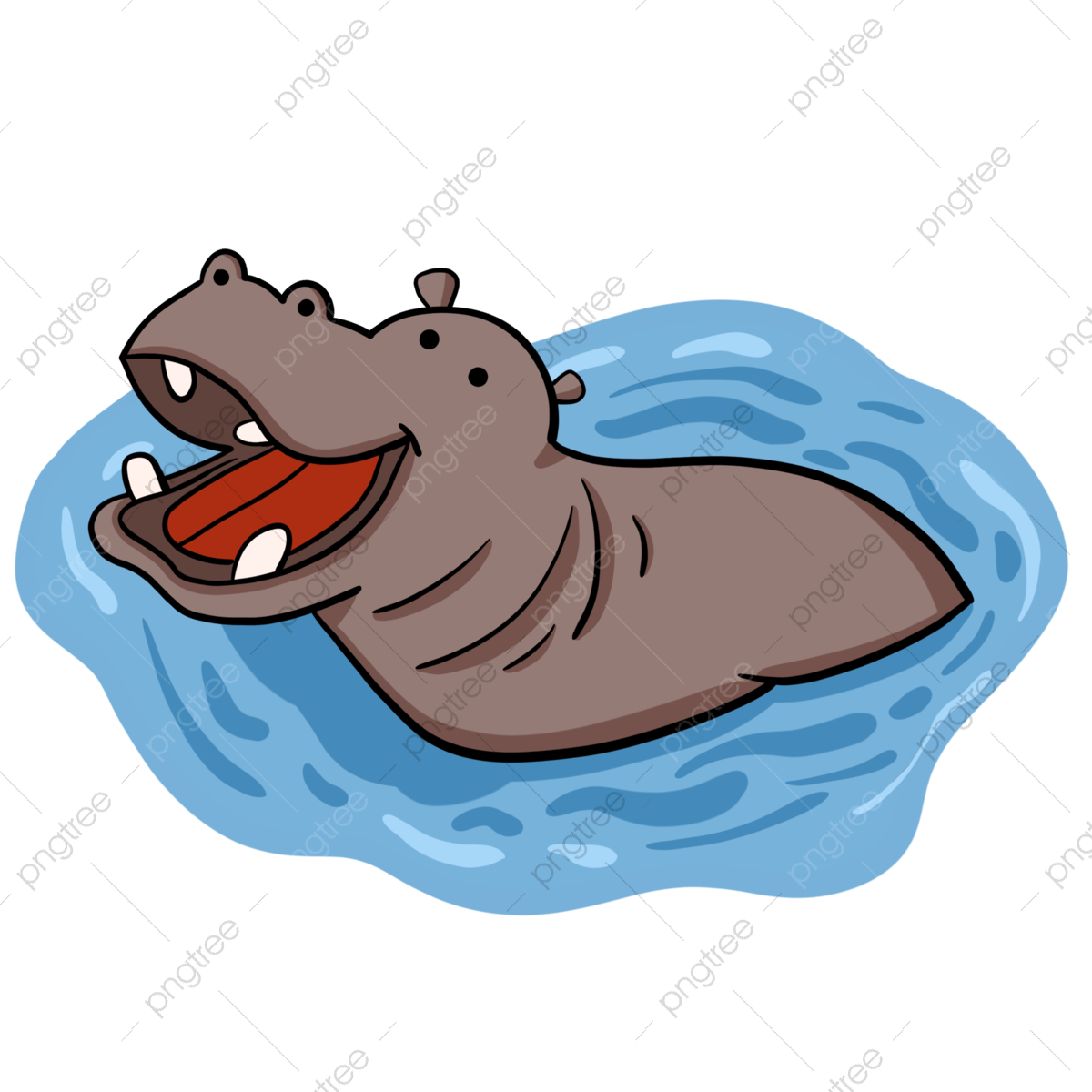 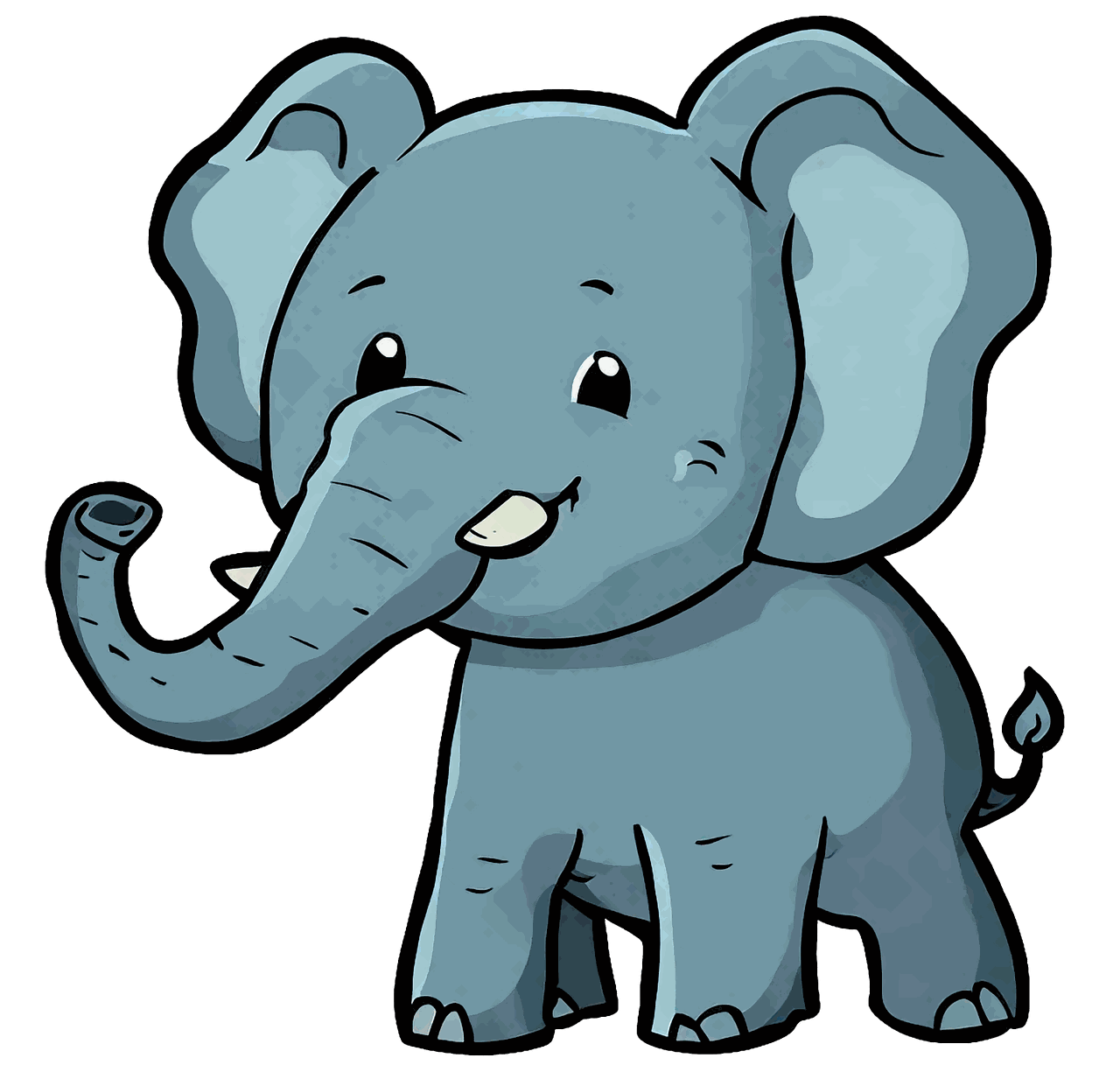 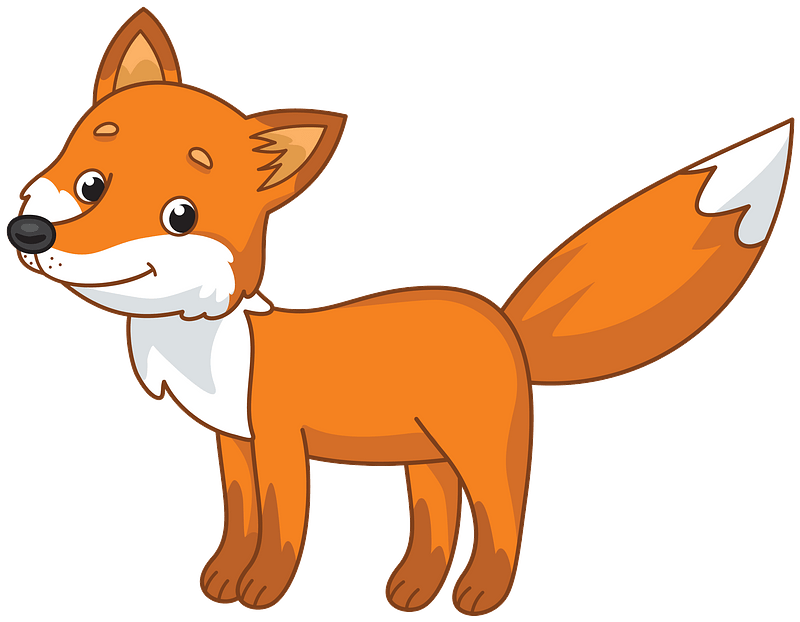 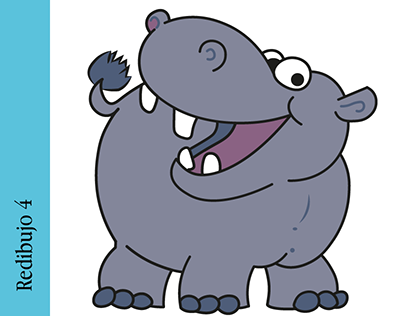 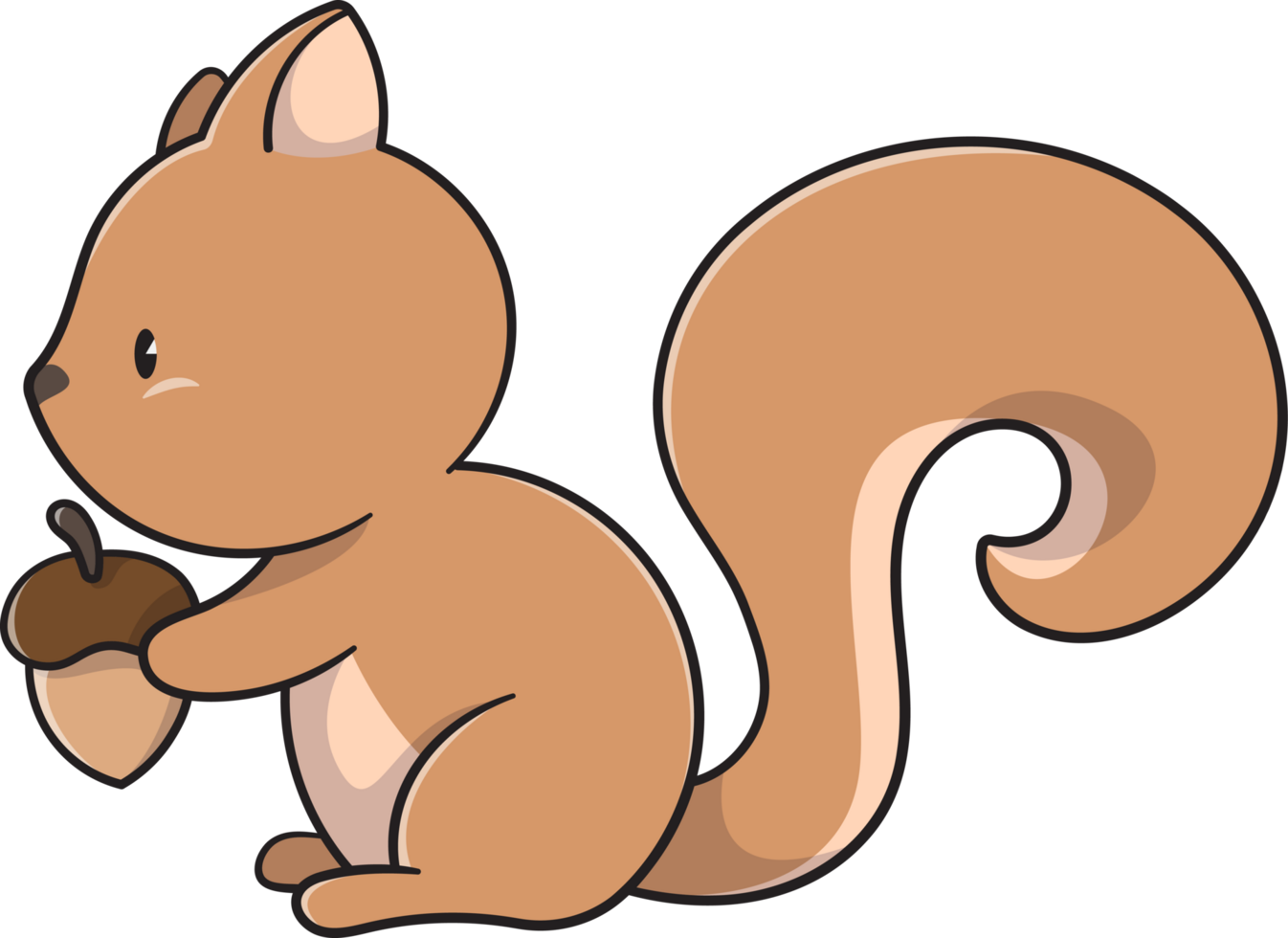 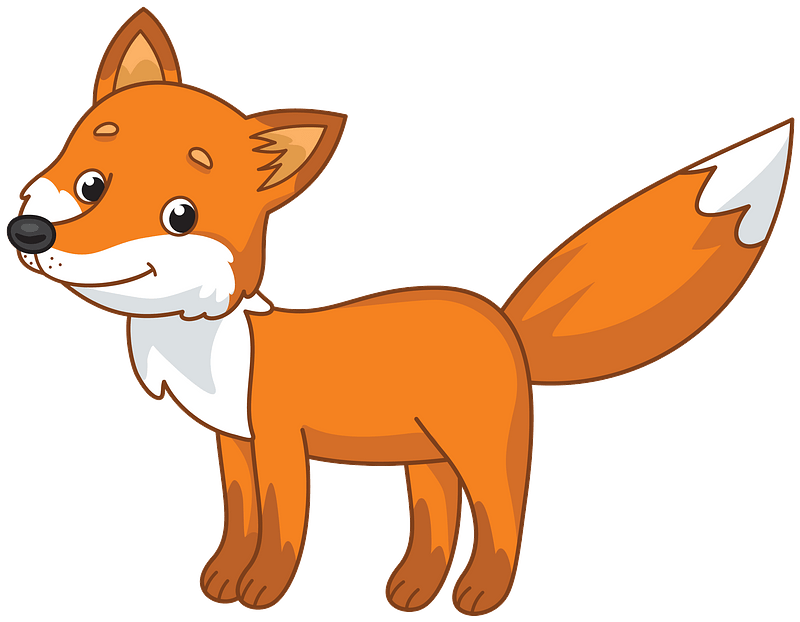 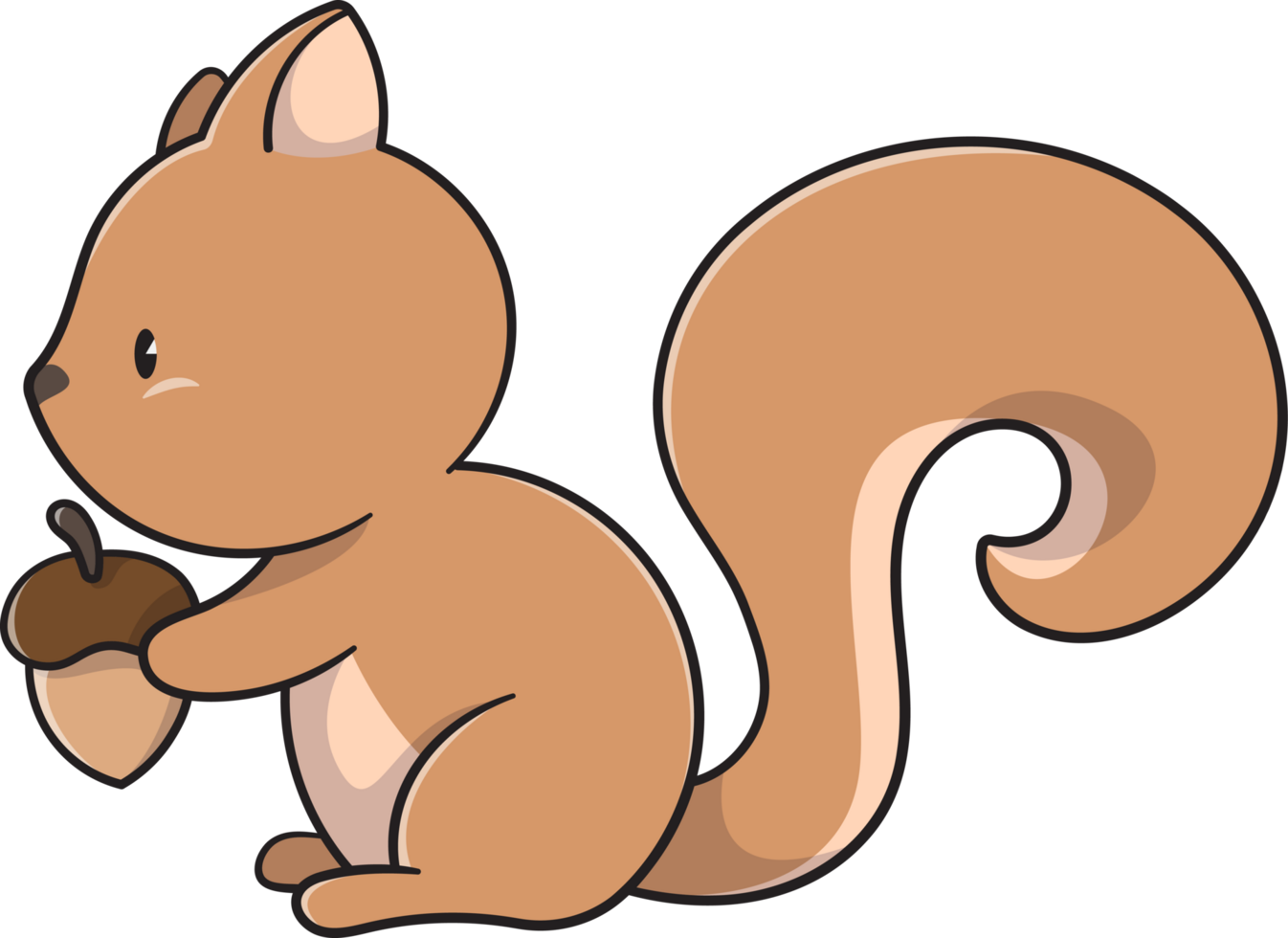 Desde ese día, Tito se convirtió en el profesor de la selva. Todos los animales, grandes y pequeños, acudían a él para aprender. Tito se sentía feliz al ver cómo la educación les abría puertas y les permitía descubrir un mundo lleno de posibilidades.
Desde entonces, Tito y los demás animales de la selva continuaron su viaje de aprendizaje juntos, descubriendo el valor de la educación en cada paso del camino.
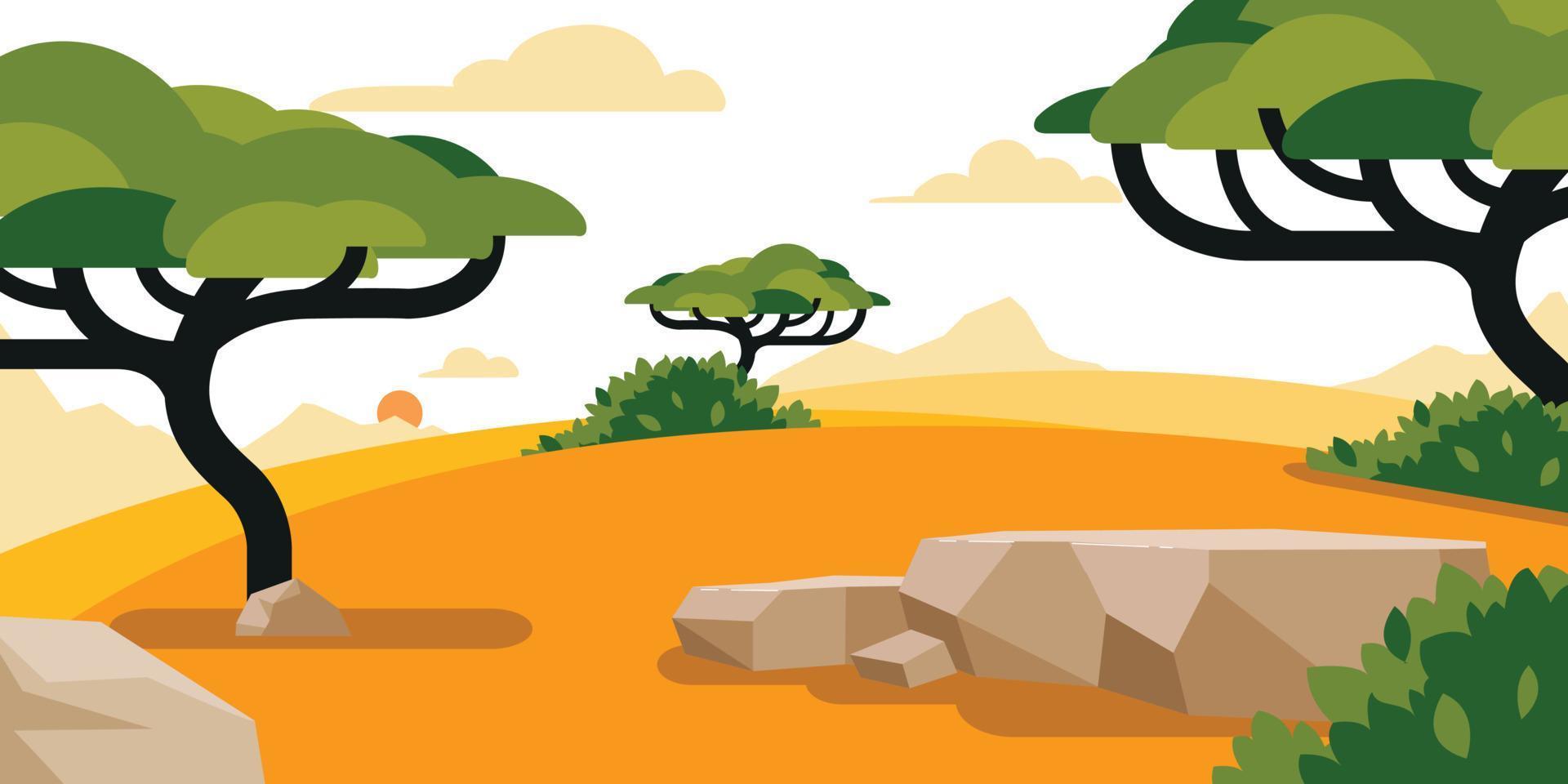 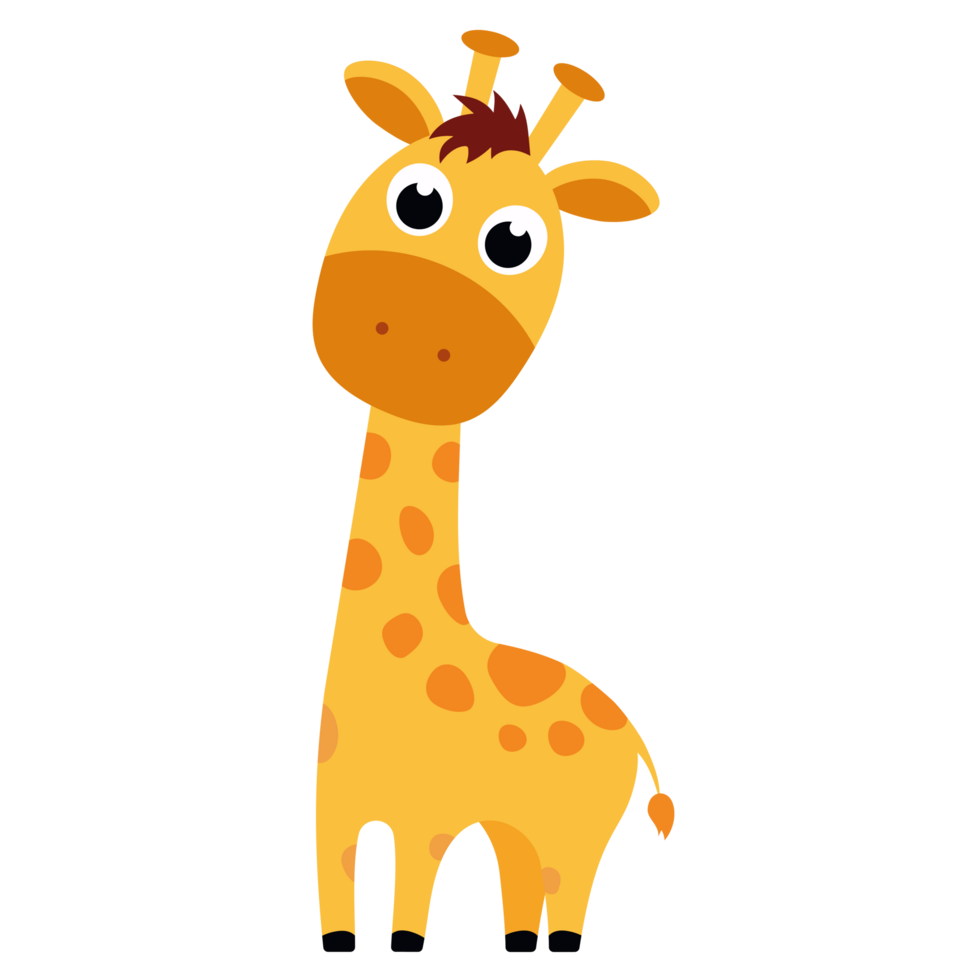 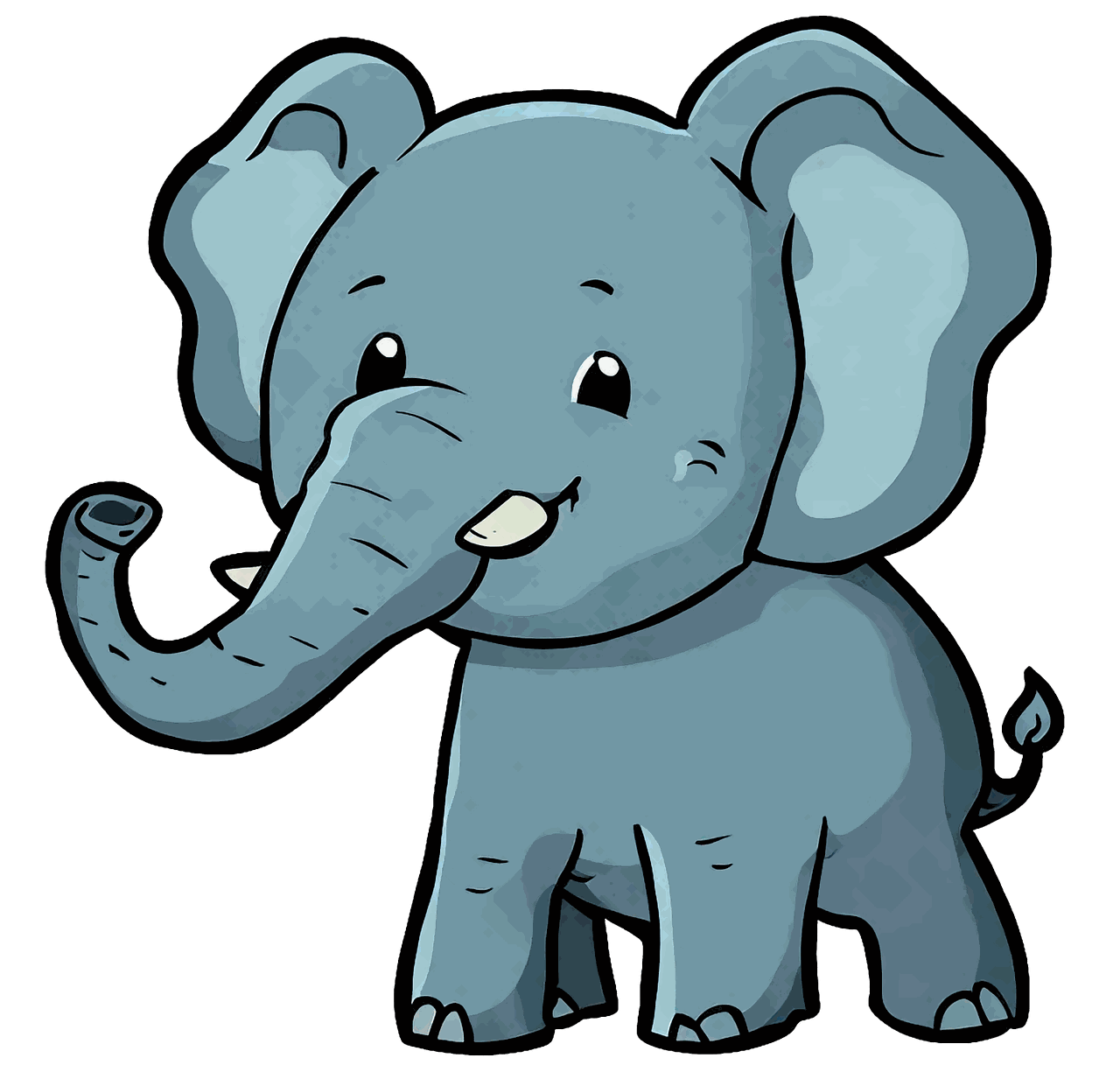 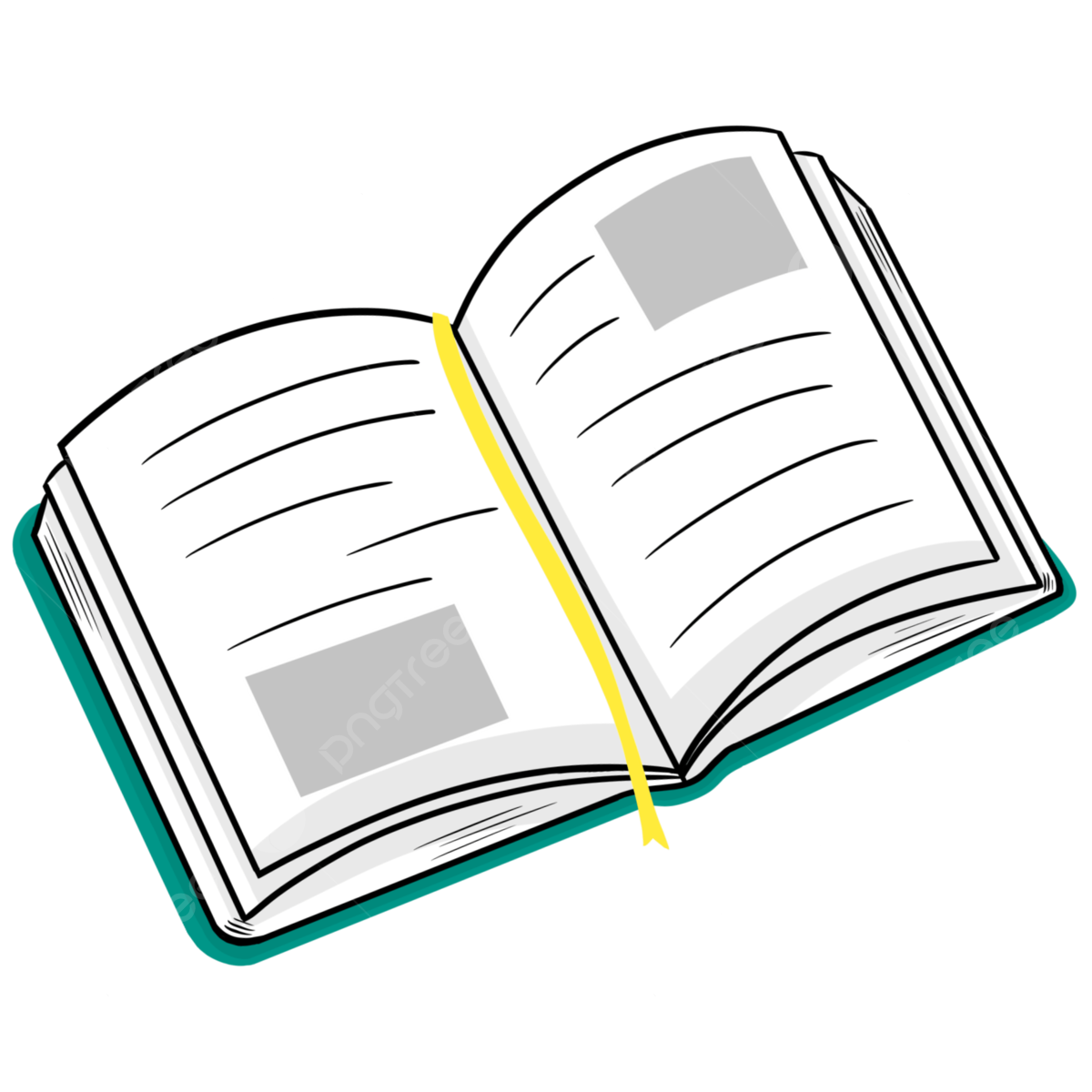 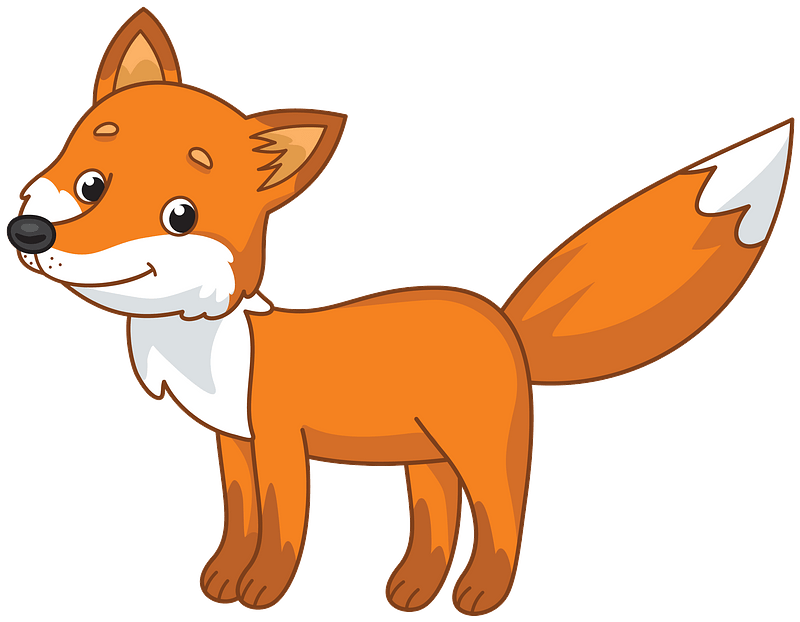 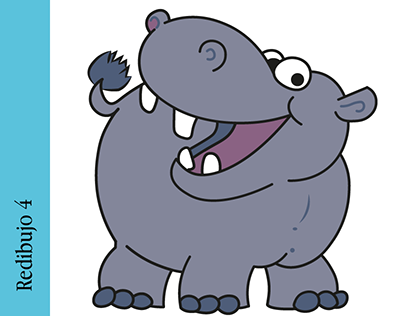 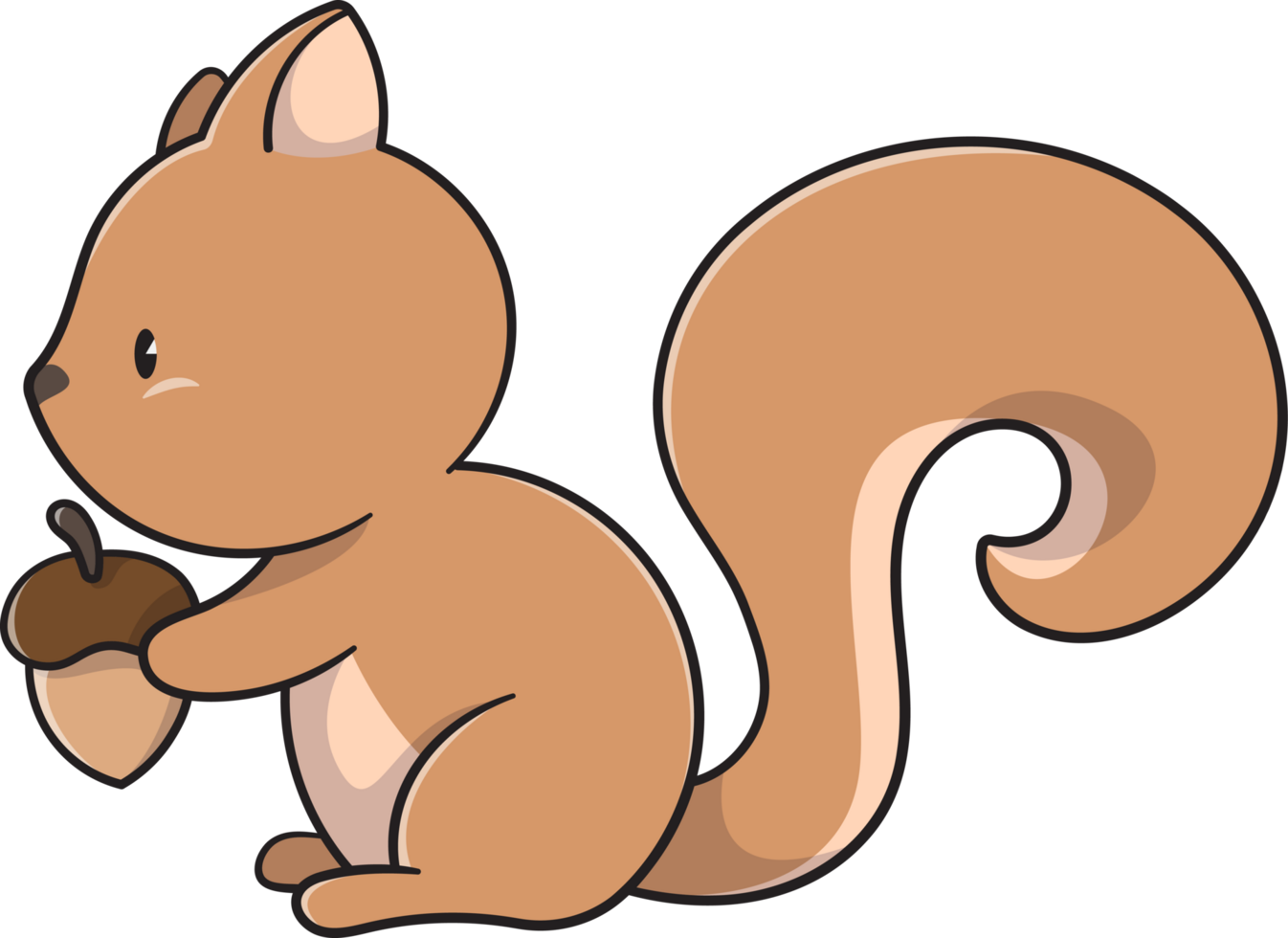 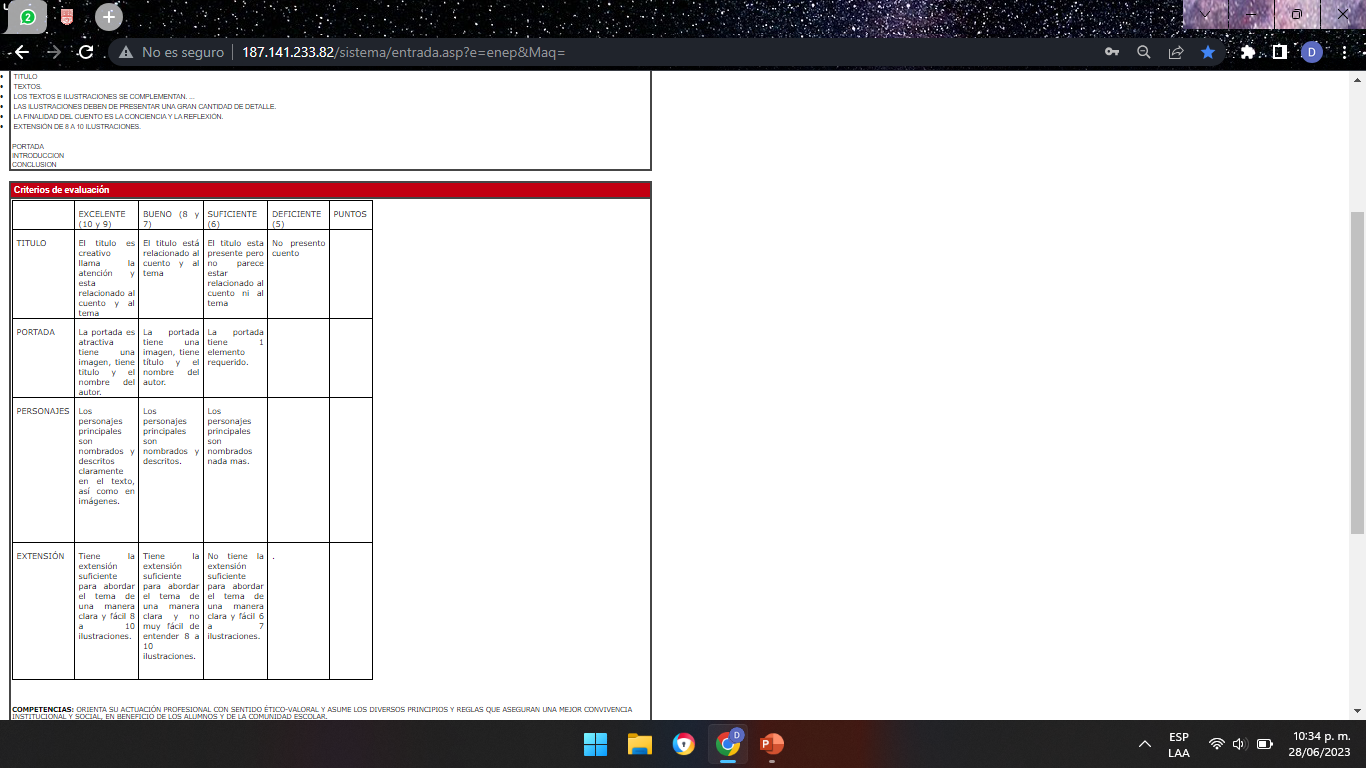